Воспитательная  работа как условие развития социального компонента образовательной среды
Нуриева Ольга Михайловна
директор ОГКОУ Школа №19
25.08.2023
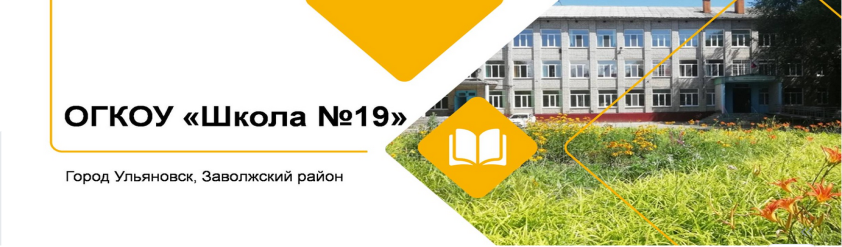 Социальный компонент  - мир отношений
Воспитательная работа в ОГКОУ Школа №19
Способствует формированию личностных качеств детей с нарушением интеллекта, таких как социальная компетентность, эмоциональная интеллектуальность, умение работать в коллективе и принимать решения в социальных ситуациях
Направлена на формирование социальных навыков и умений, способствующих адаптации и успешному функционированию в обществе
Планируется и осуществляется в соответствии с приоритетами государственной политики в сфере воспитания
	Цель рабочей программы воспитания 
Личностное развитие обучающихся, формирование системных знаний о различных аспектах развития России и мира
Программа воспитания
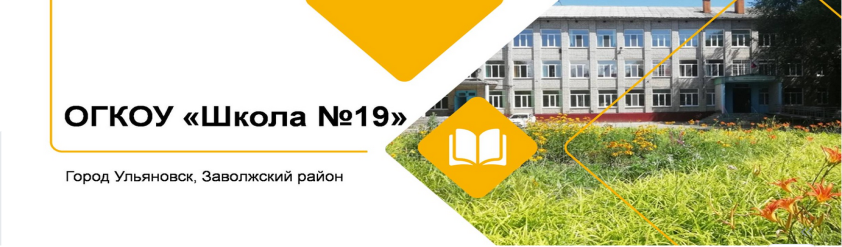 Инвариантные модули: 
«Урочная деятельность»
 «Классное руководство»
 «Внеурочная деятельность»
 «Самоуправление»
«Профориентация»
 «Взаимодействие с родителями»
«Основные школьные дела»
 «Профилактика и безопасность»
«Организация предметно-пространственной среды»
«Внешкольные мероприятия»
 «Социальное партнёрство»
	Вариативные модули:  
«Школьный лагерь»
Гражданско-патриотическое                                воспитание
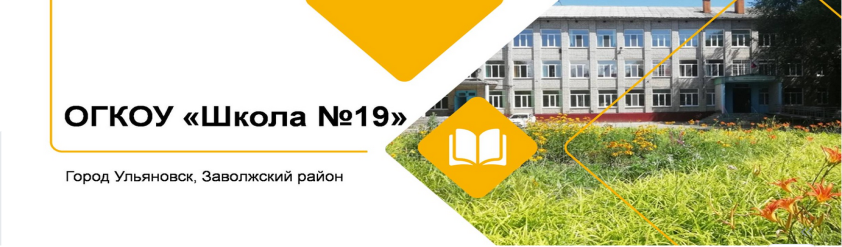 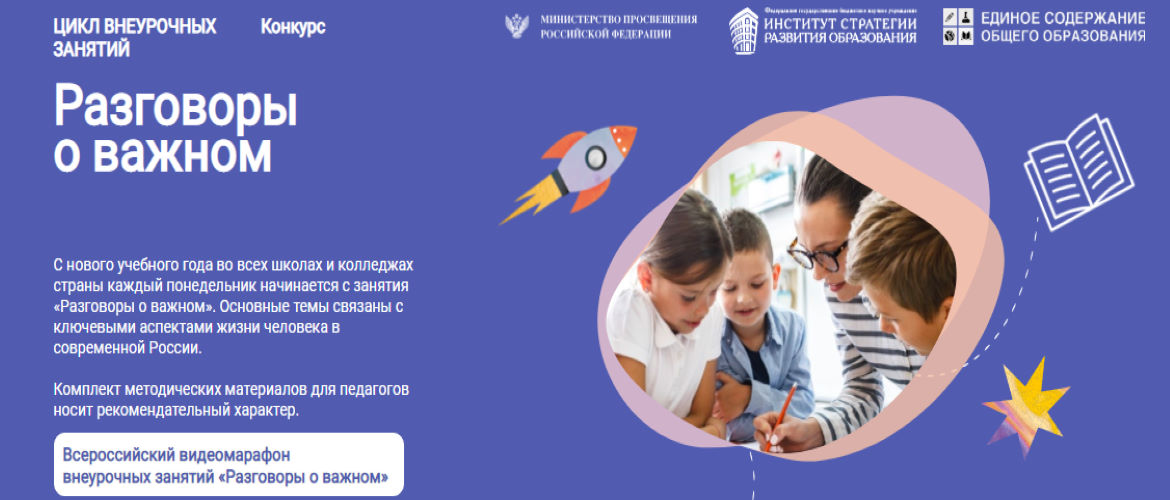 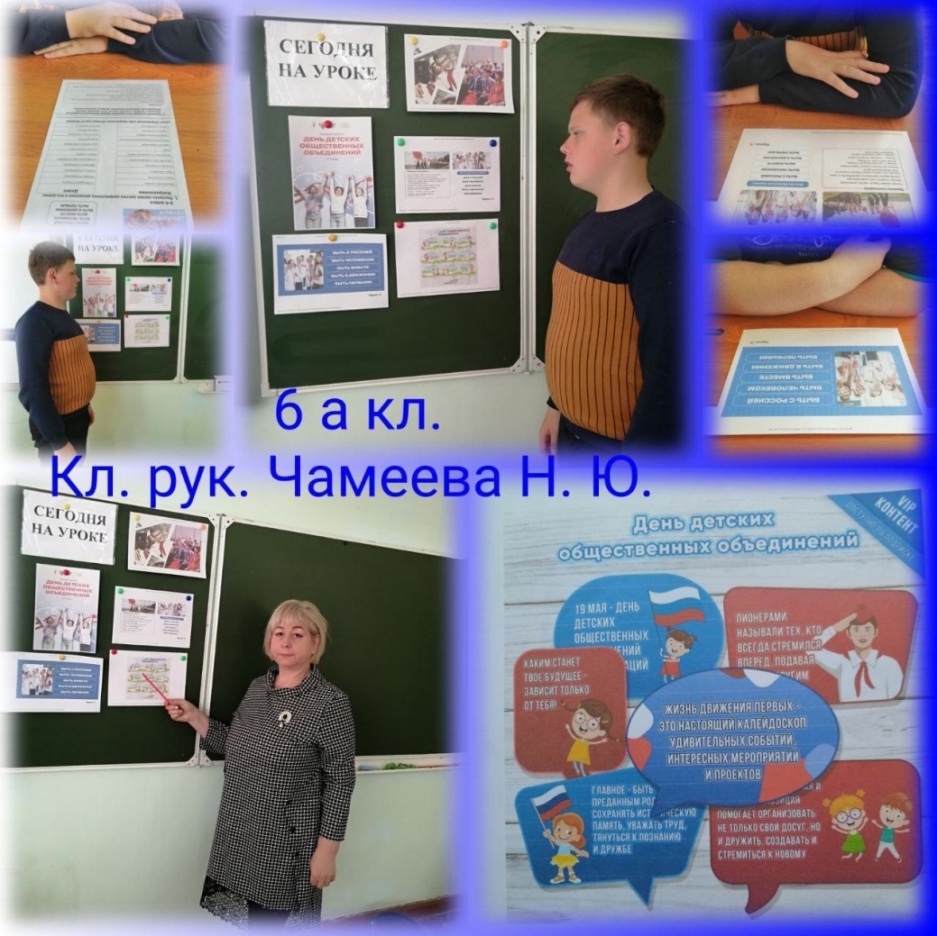 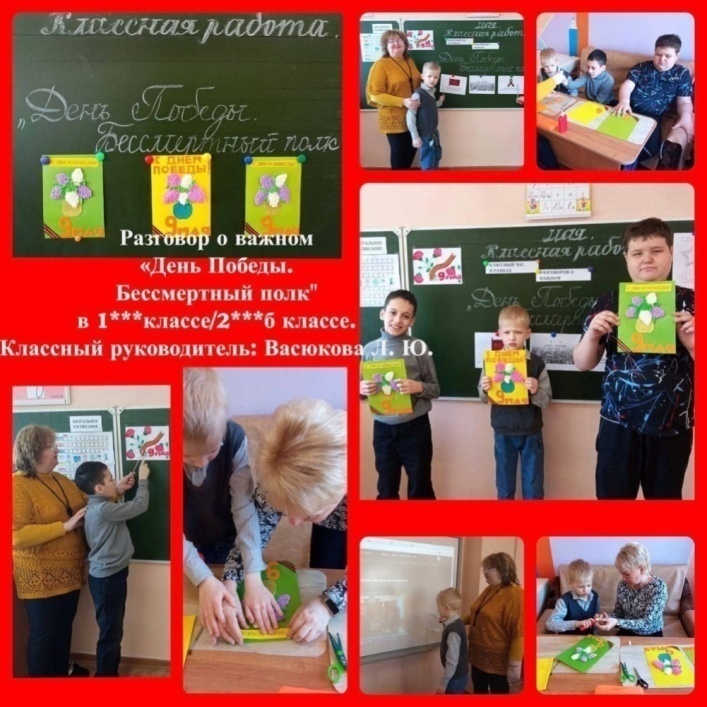 Социализация обучающихся
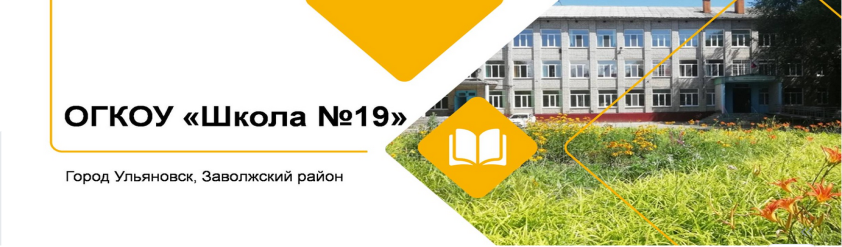 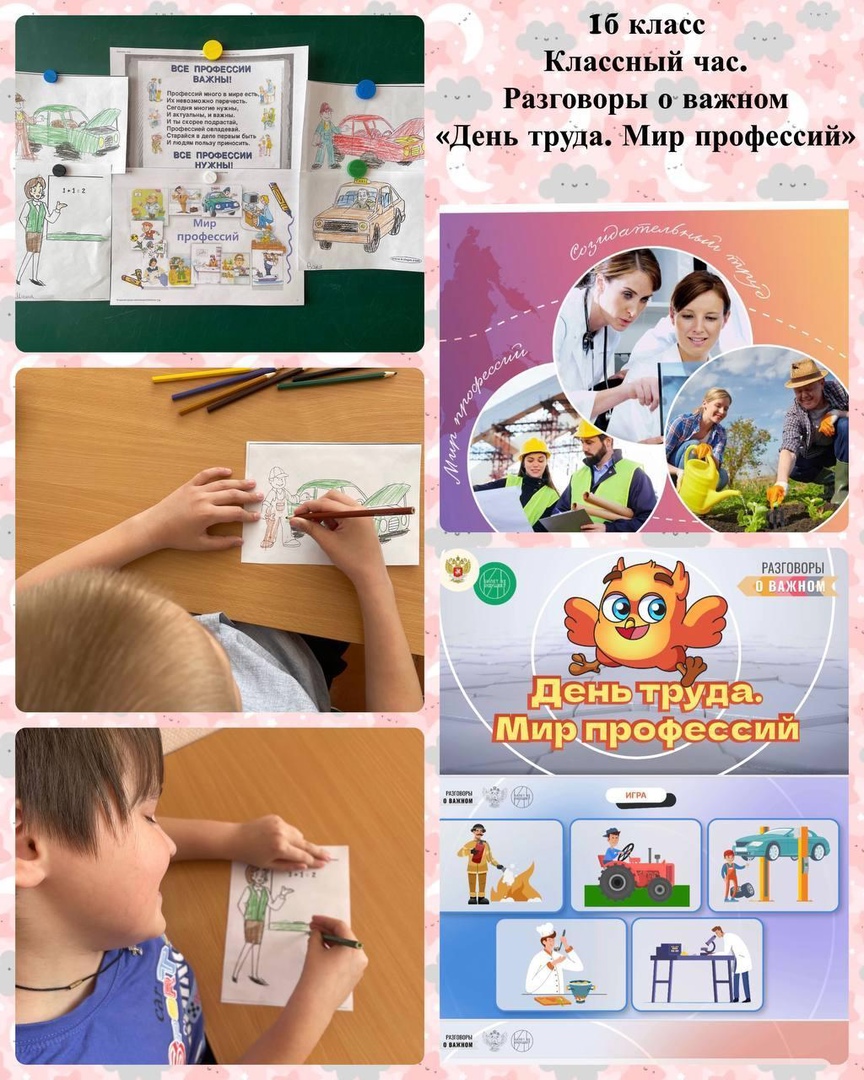 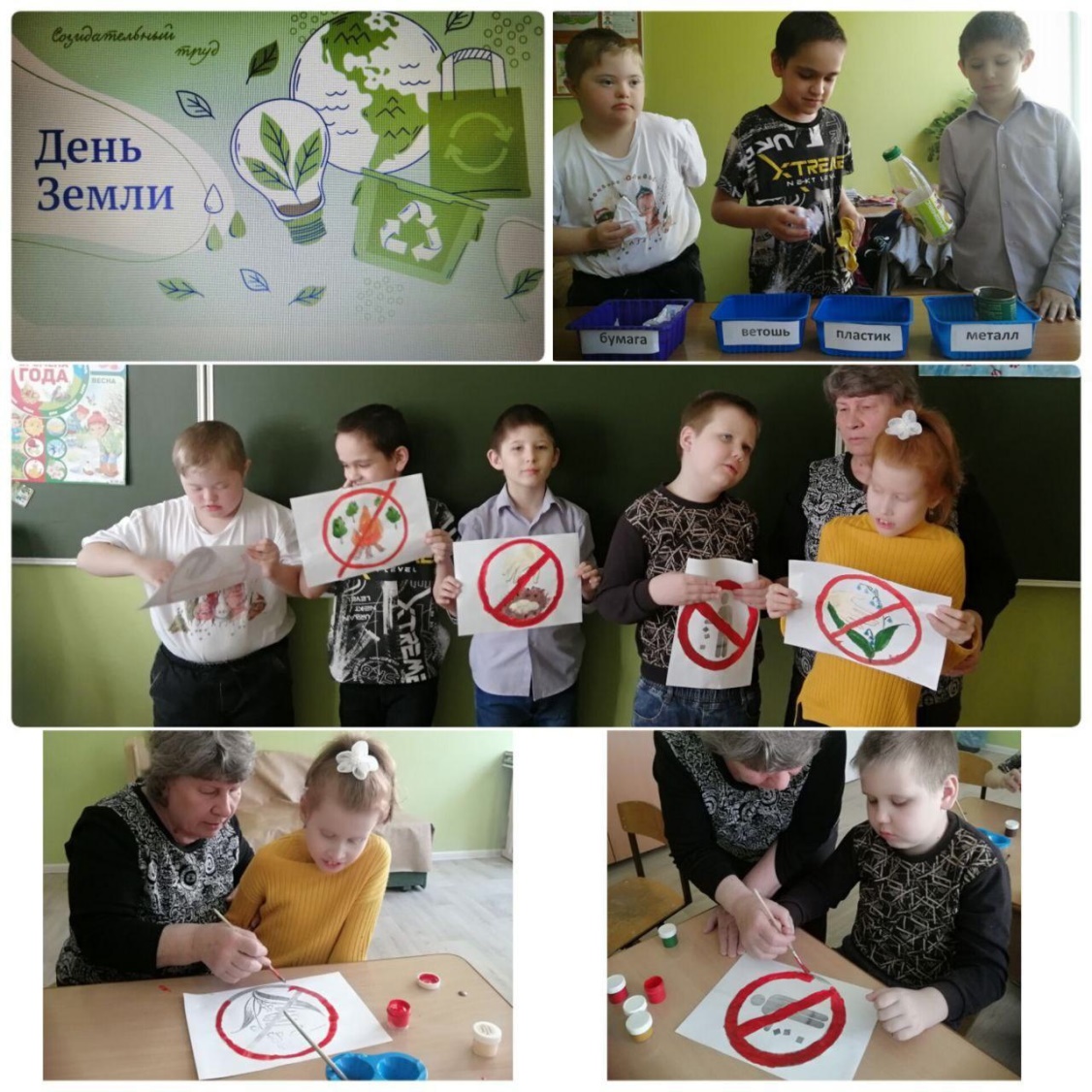 Социализация обучающихся
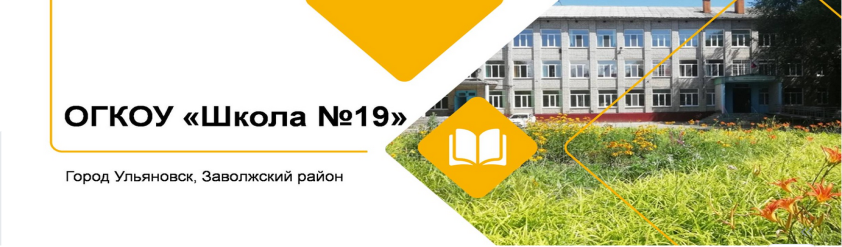 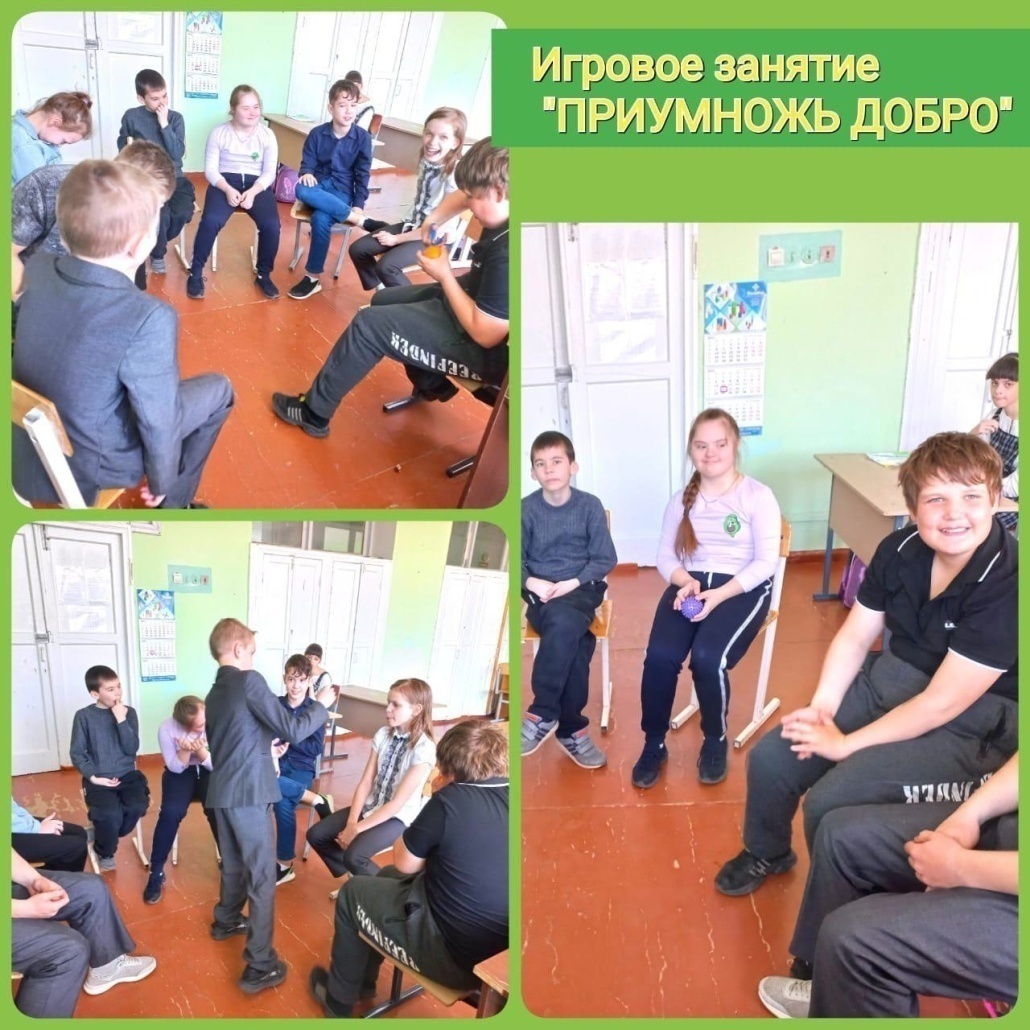 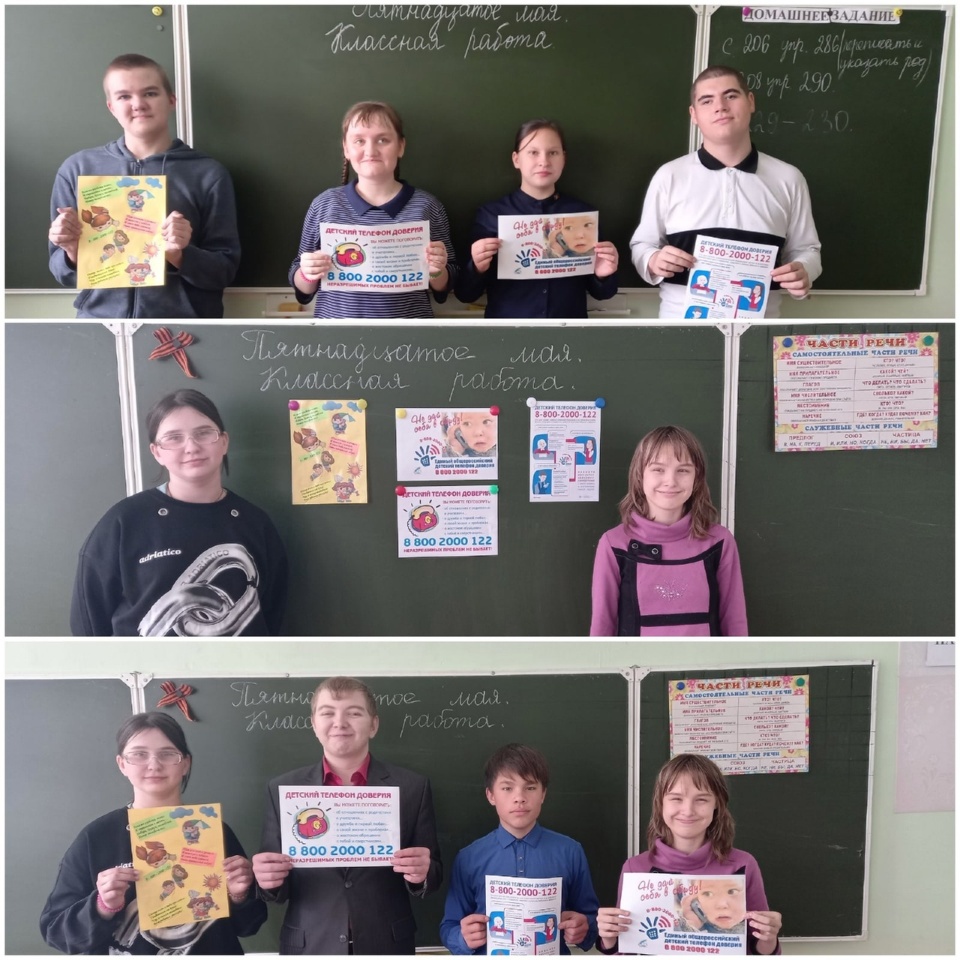 Дополнительные образование
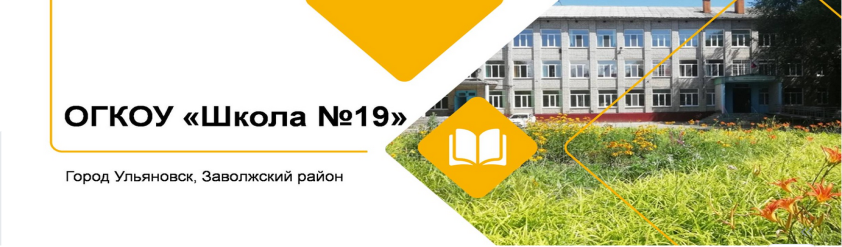 Работа кружков 
«Юный столяр»
«Умелые руки»
 «Хозяюшка»
 «Фантазия»
«Карусель»
 «Ритм»
«Солнышко»

Общеразвивающая программа естественнонаучной направленности «Растениеводство»
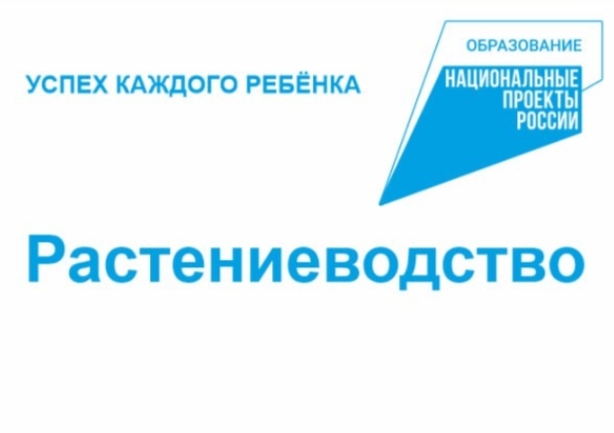 Трудовое воспитание
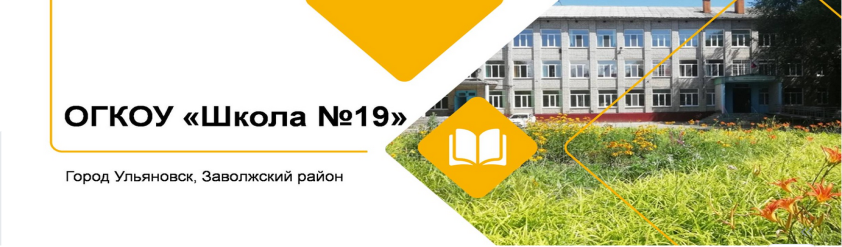 Профессионально-трудовое обучение  проходит по трем  профилям: 
строительное  
столярное  
швейное
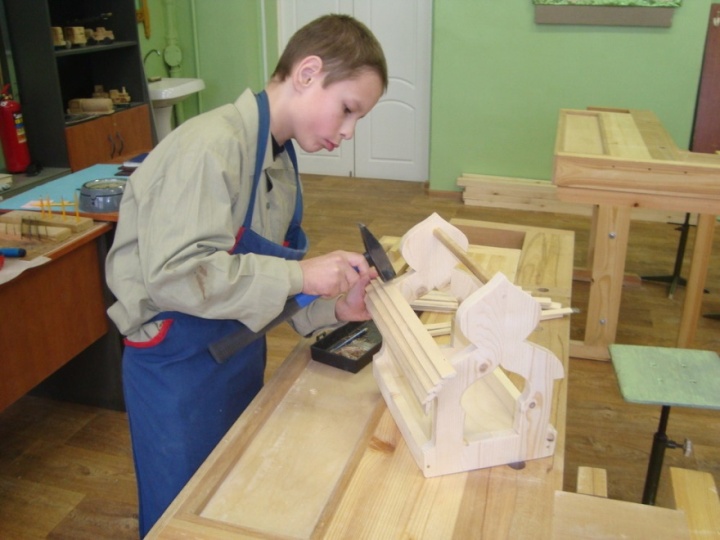 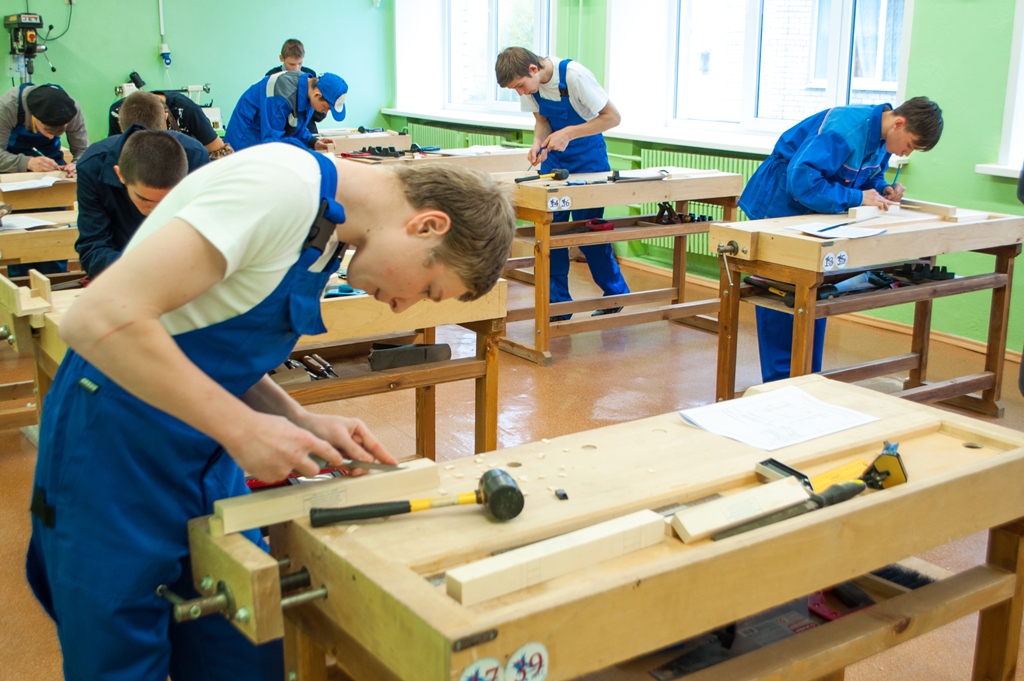 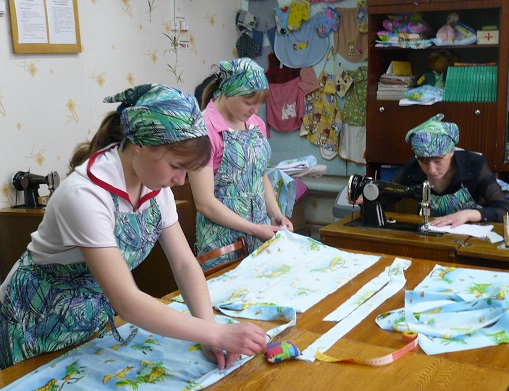 Трудовое воспитание
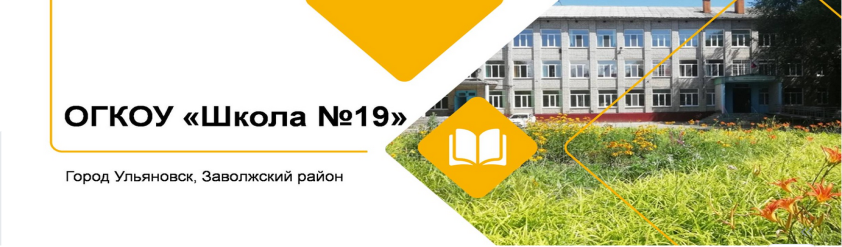 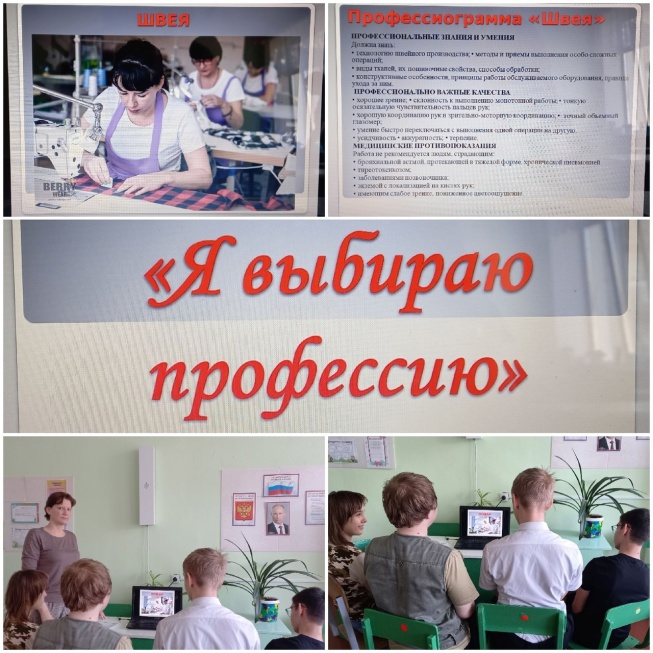 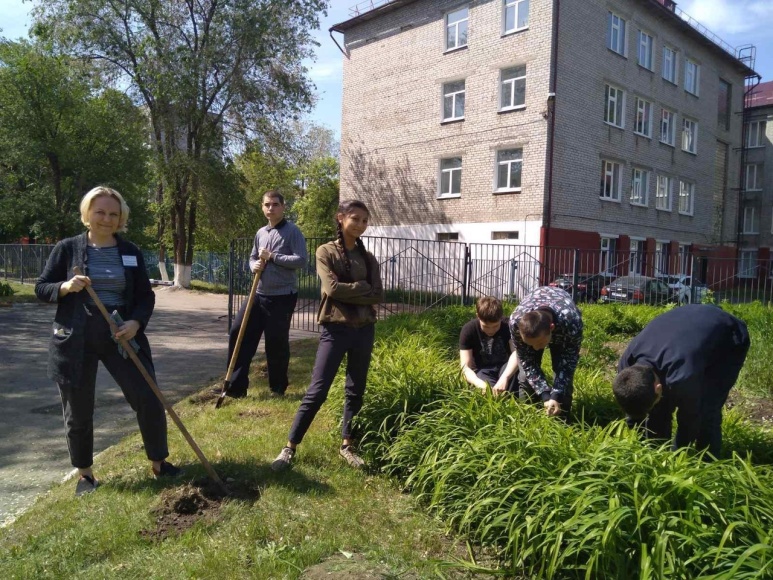 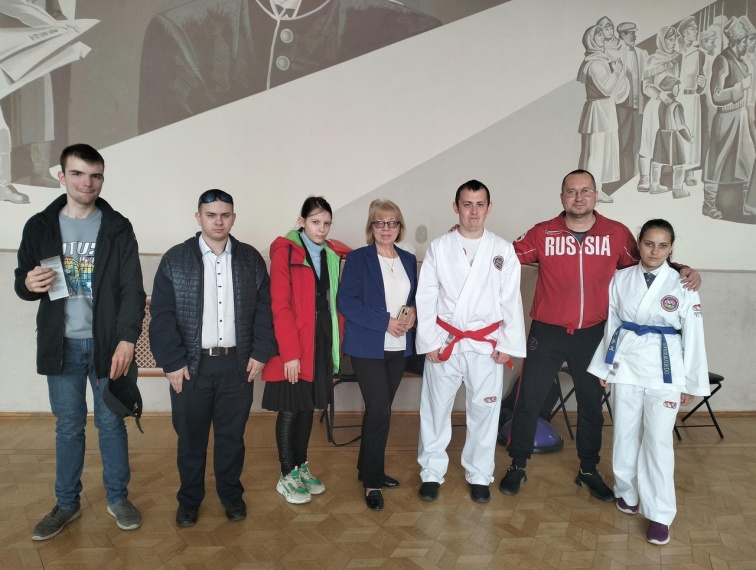 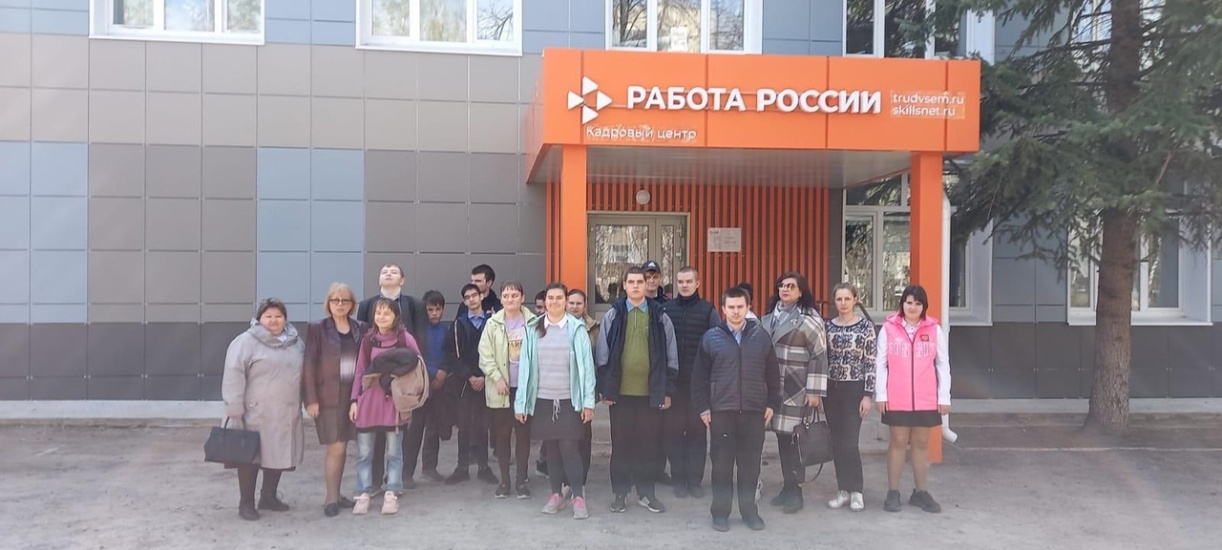 Работа с родителями
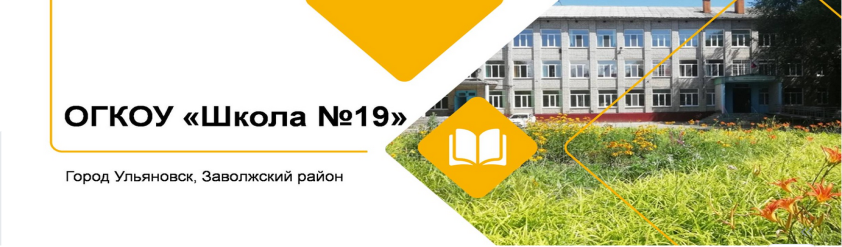 повышение психолого-педагогических 
знаний родителей  
вовлечение родителей в учебно-
воспитательный процесс 
участие родителей в управлении 
школой
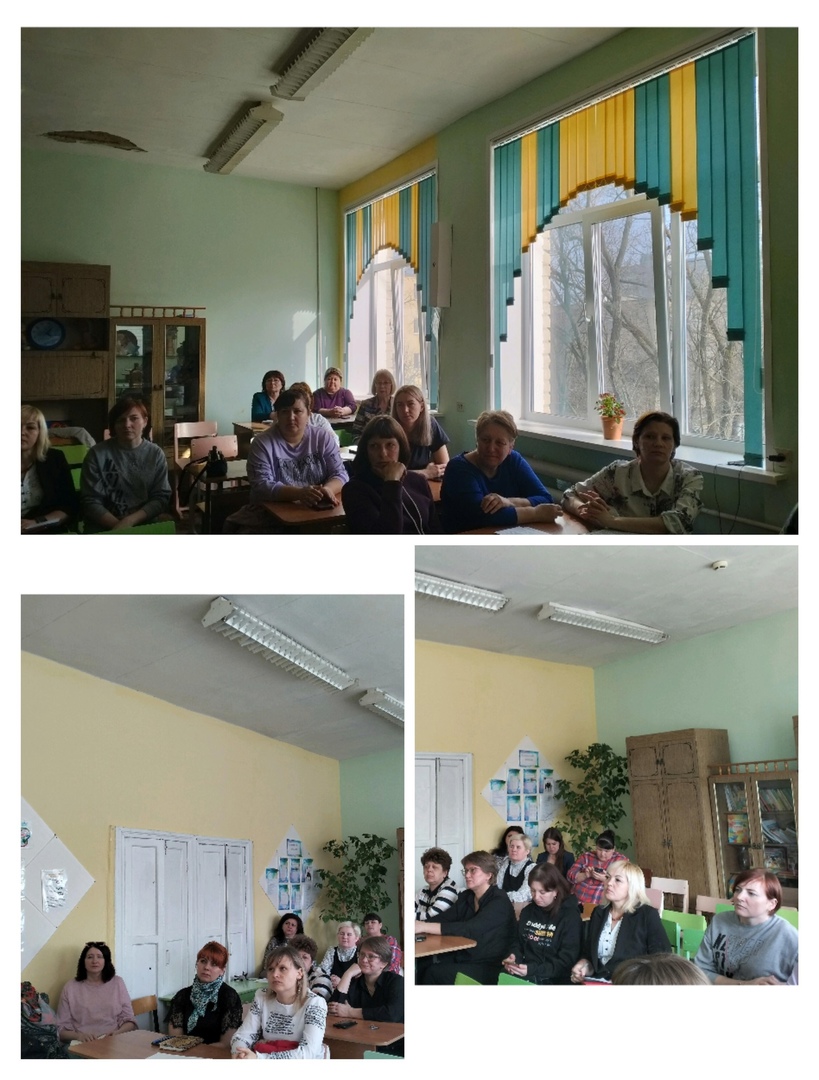 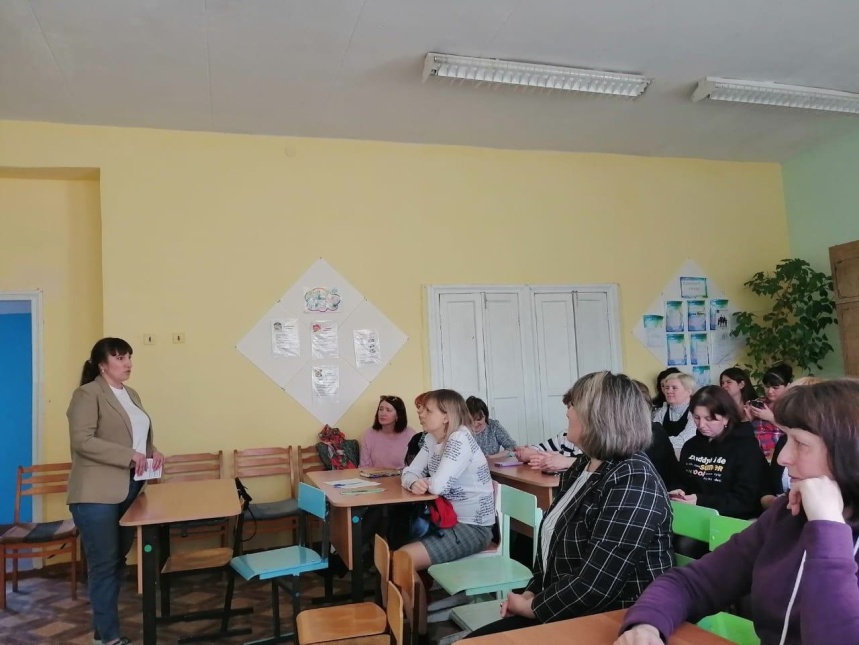 Школа взаимодействует
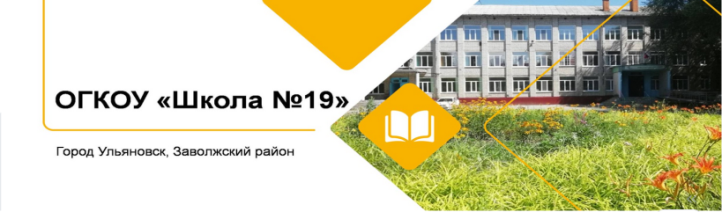 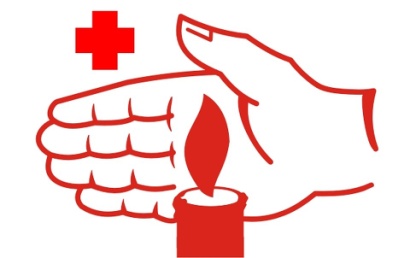 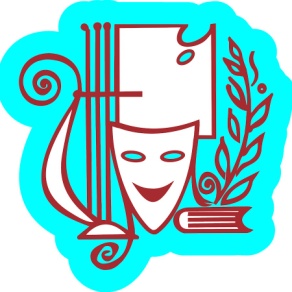 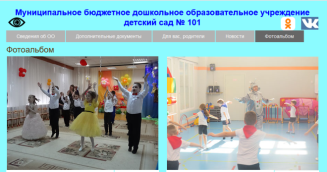 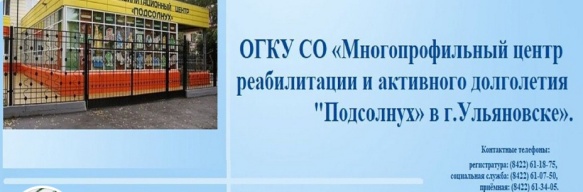 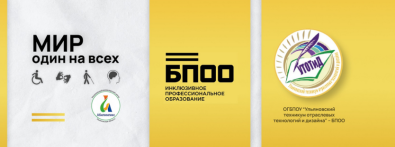 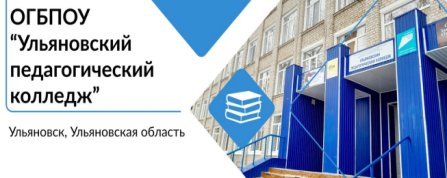 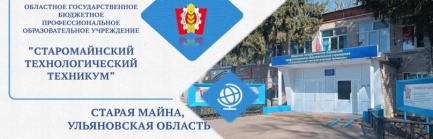 Общешкольные мероприятия
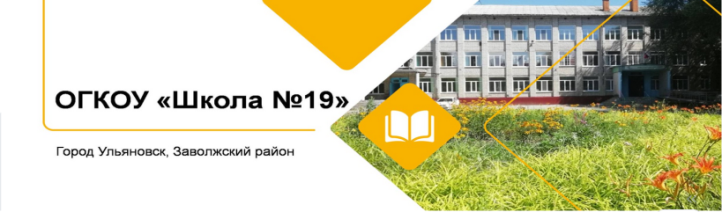 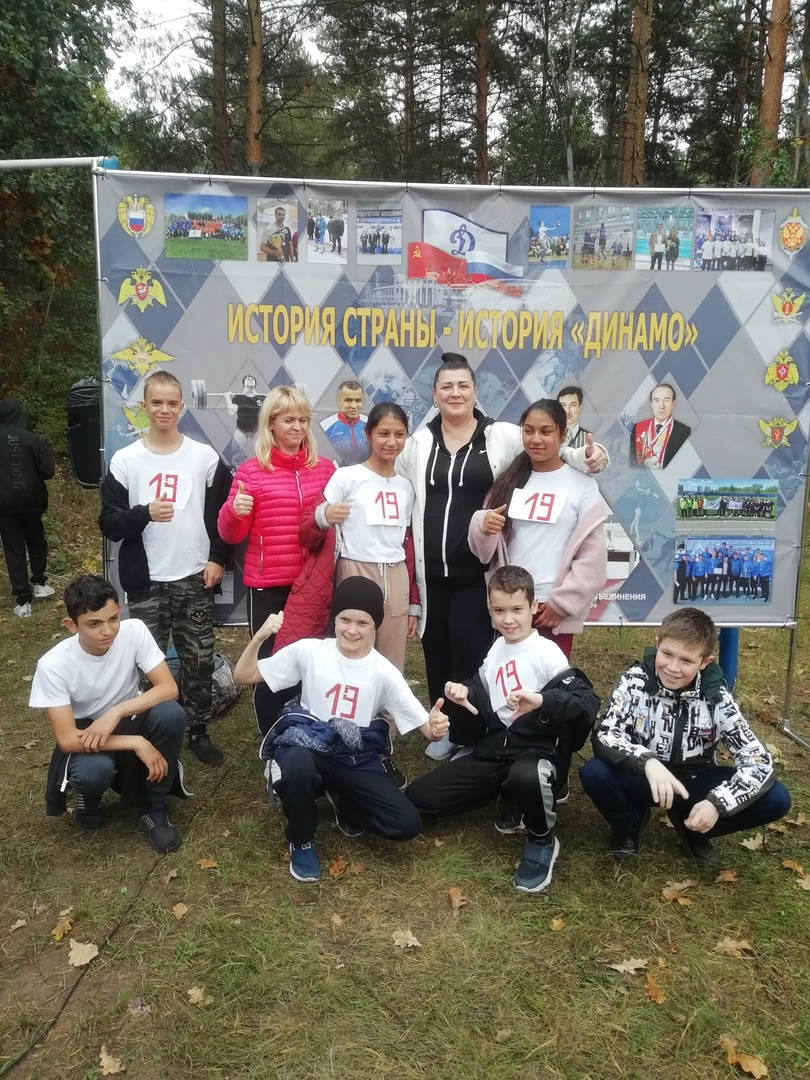 Спартакиада
«Выше, сильнее, 
быстрее!»
в рамках программы
«Динамо-детям России»
Общешкольные мероприятия
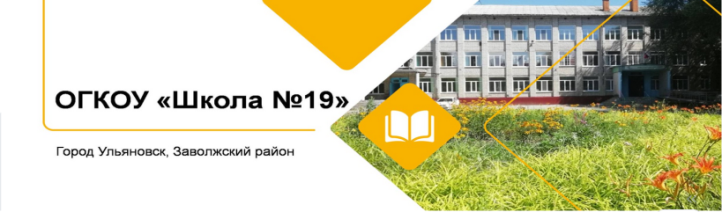 Первенство области по лыжным гонкам по программе Специальной Олимпиады для лиц с ОВЗ
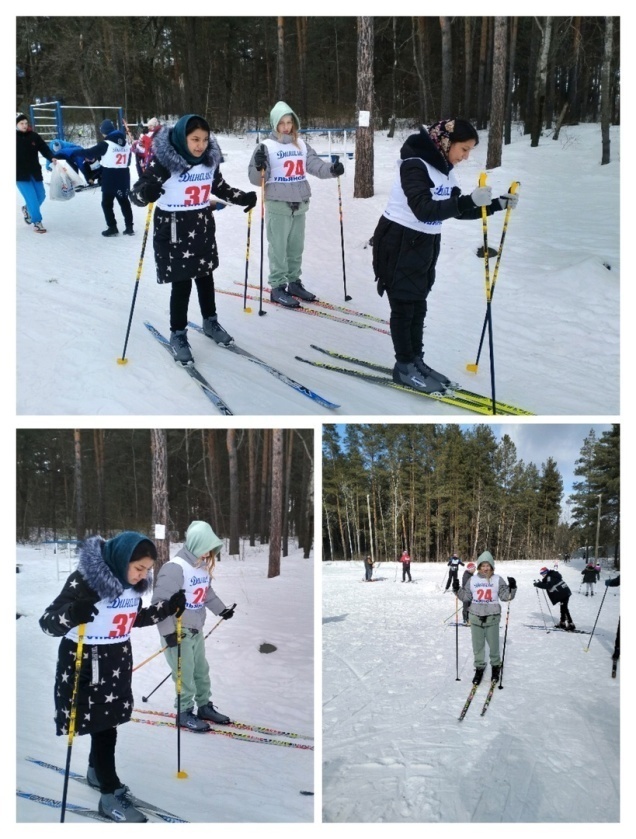 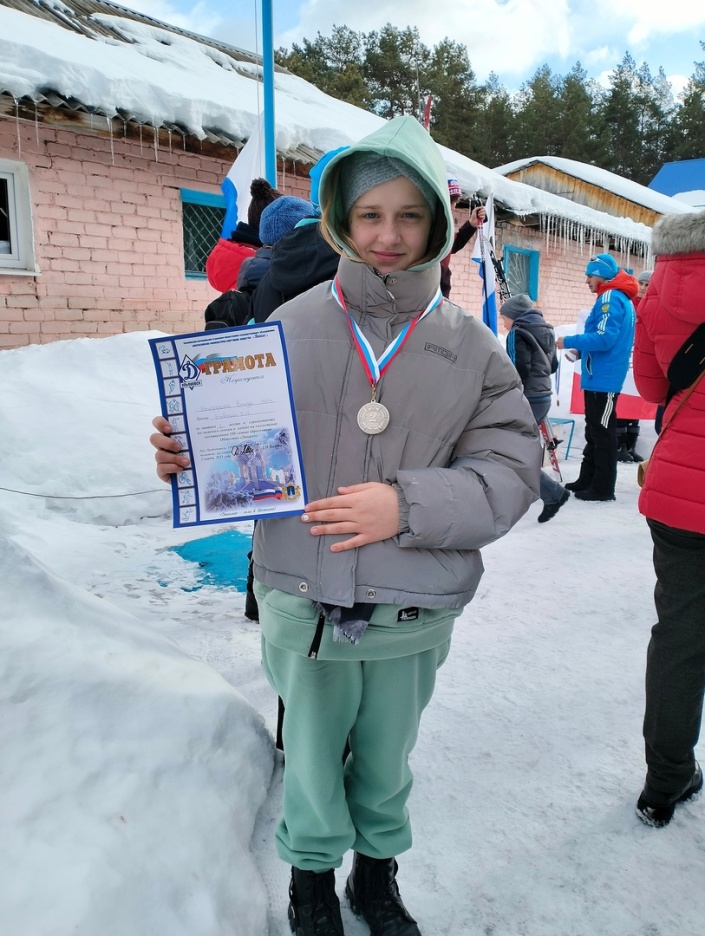 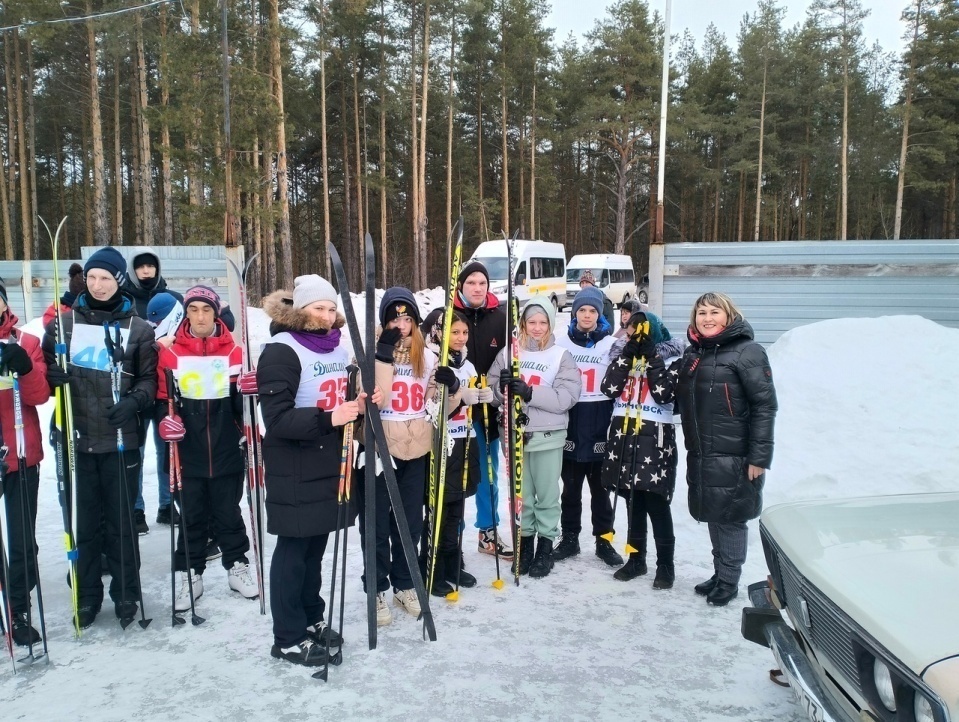 Общешкольные мероприятия
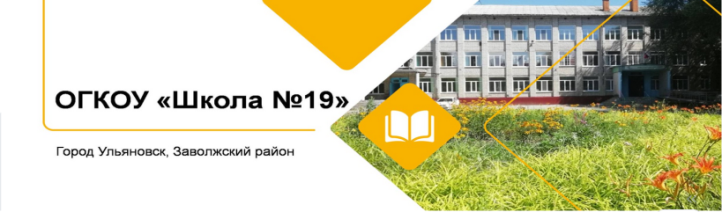 Спортивный праздник  «А ну-ка, девочки!»
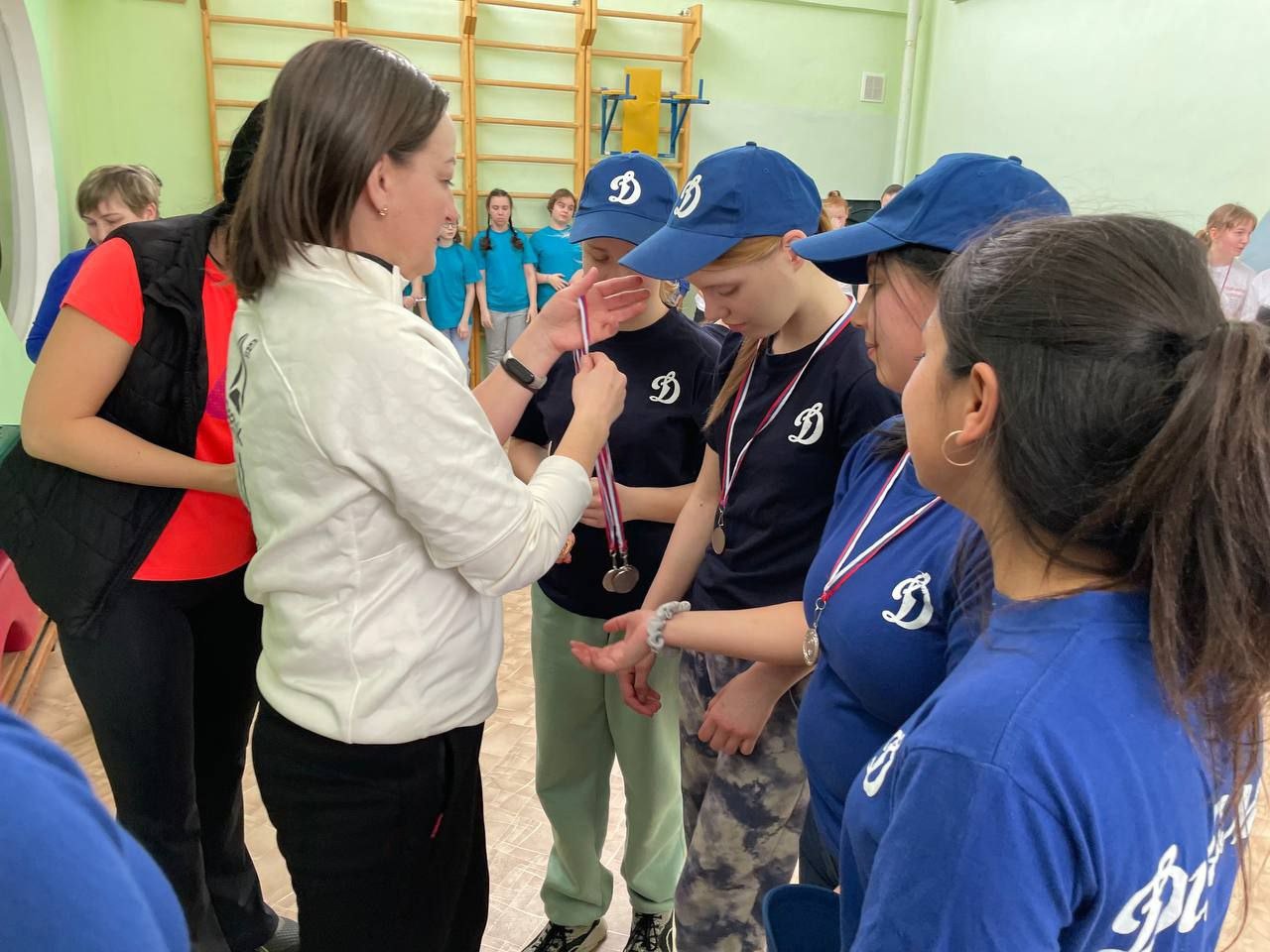 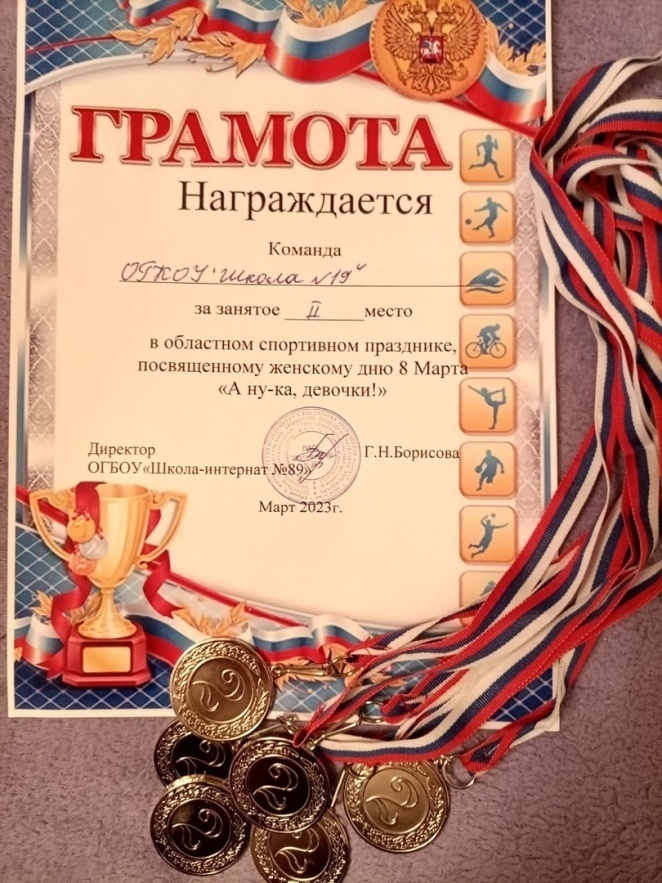 Общешкольные мероприятия
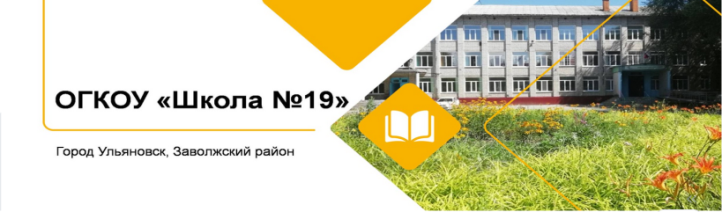 Спортивный праздник    «А ну-ка, мальчики!»
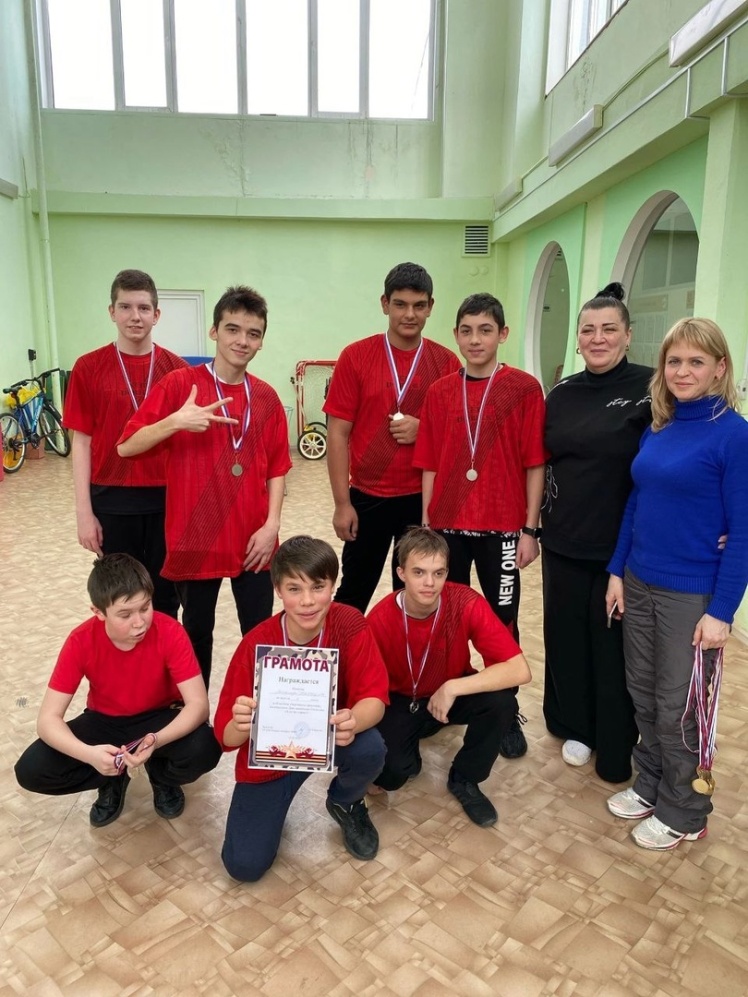 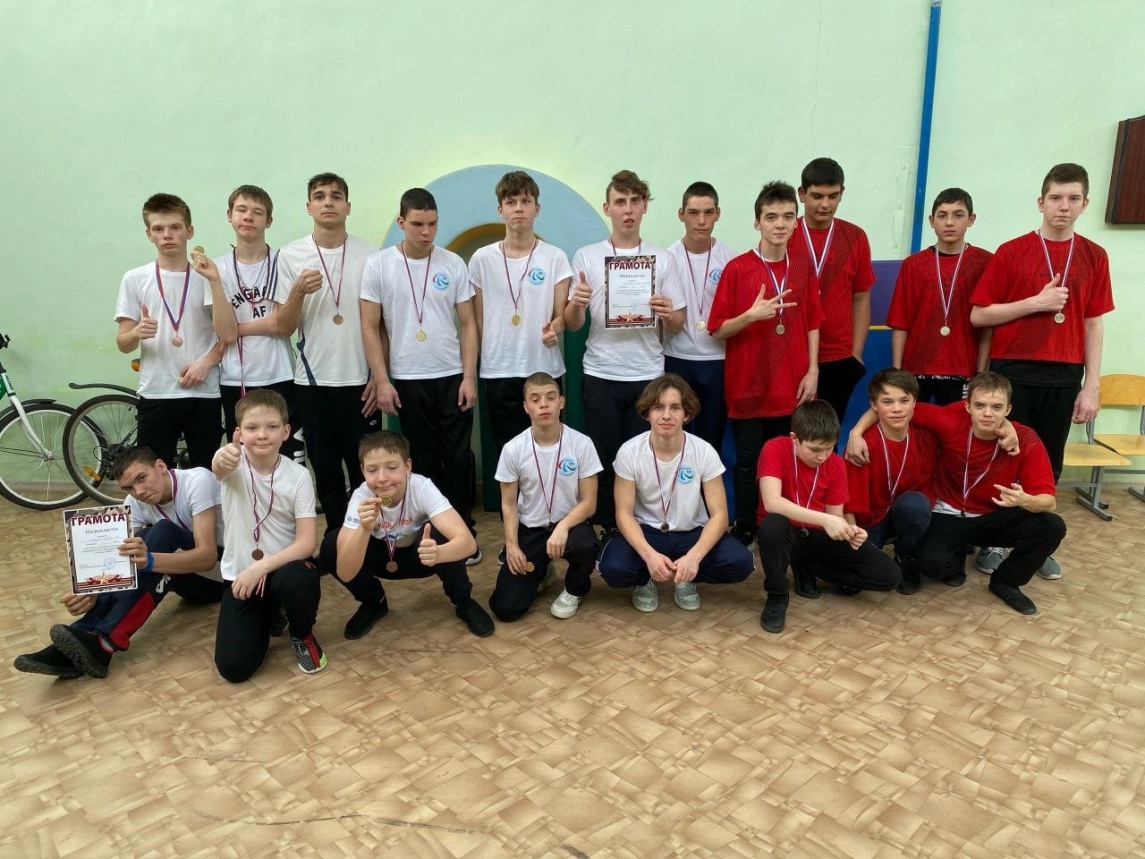 Общешкольные мероприятия
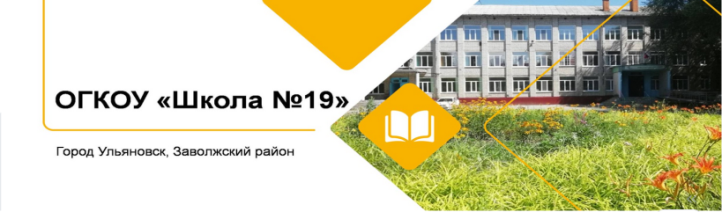 Районный конкурс  «Новогодние игрушки и шары гиганты»
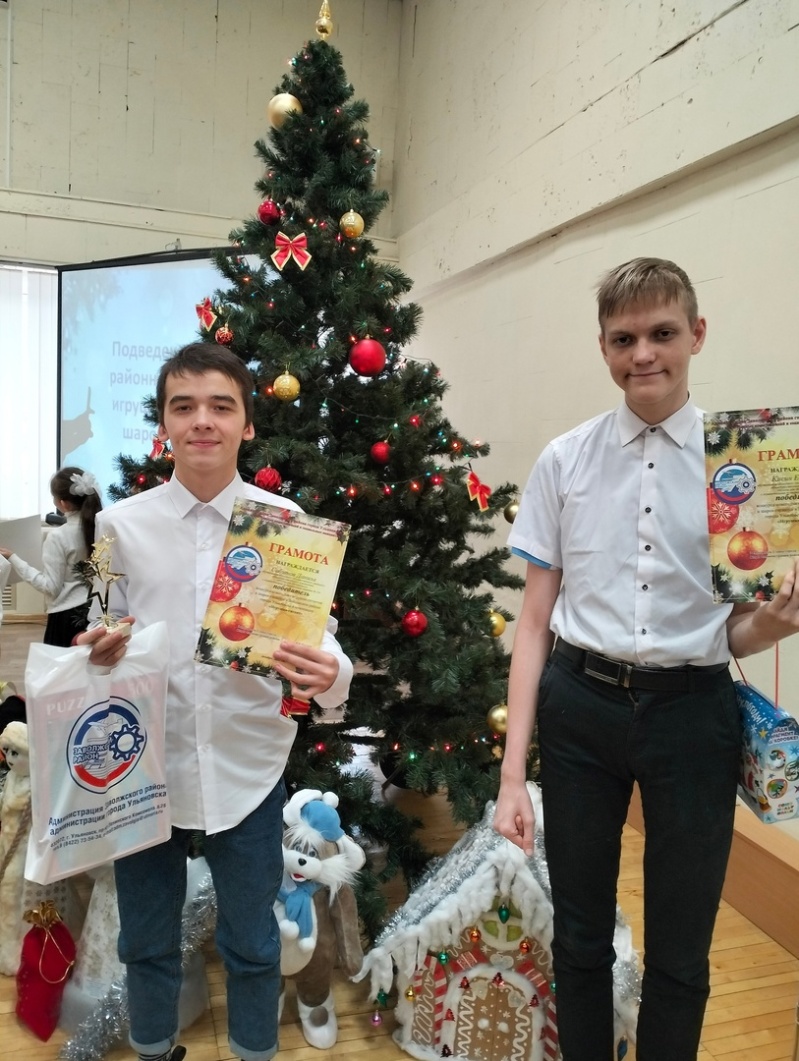 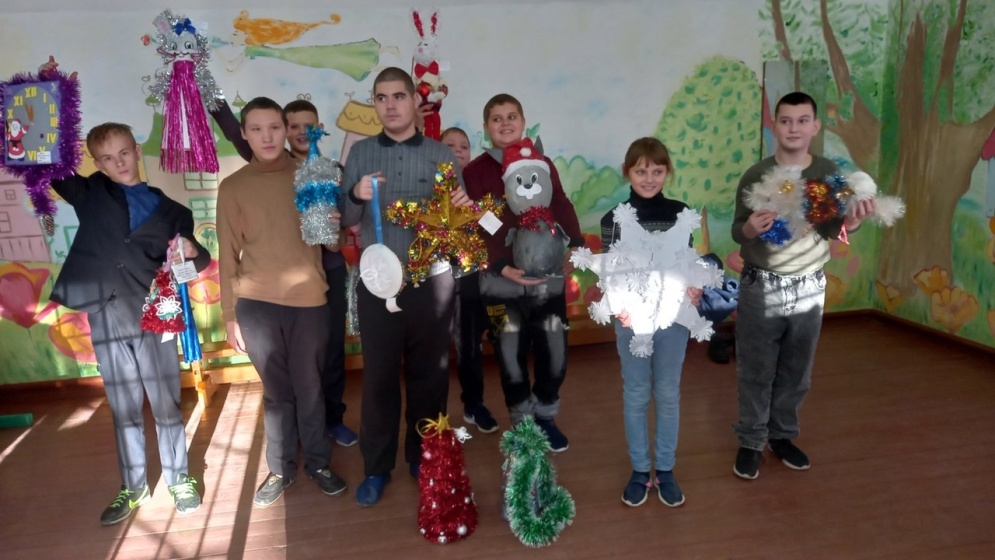 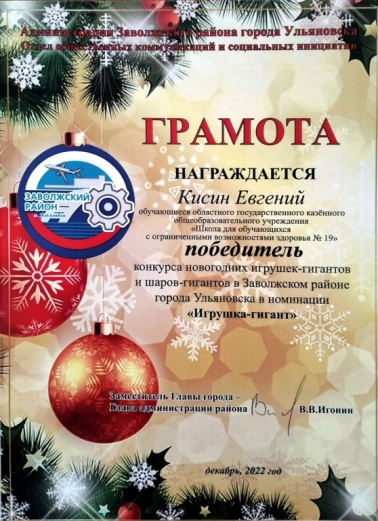 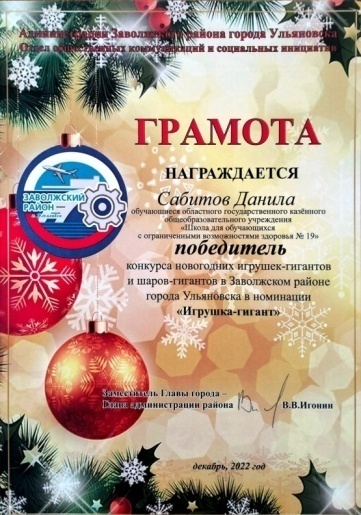 Общешкольные мероприятия
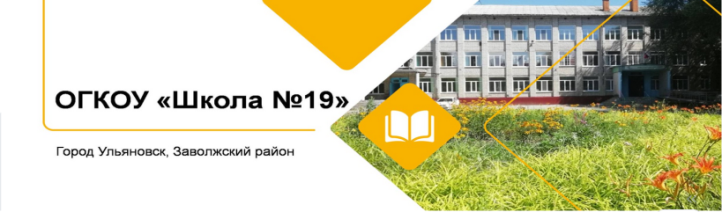 Областной конкурс на лучшую работу по вопросам избирательного права и процесса, повышения правовой культуры избирателей
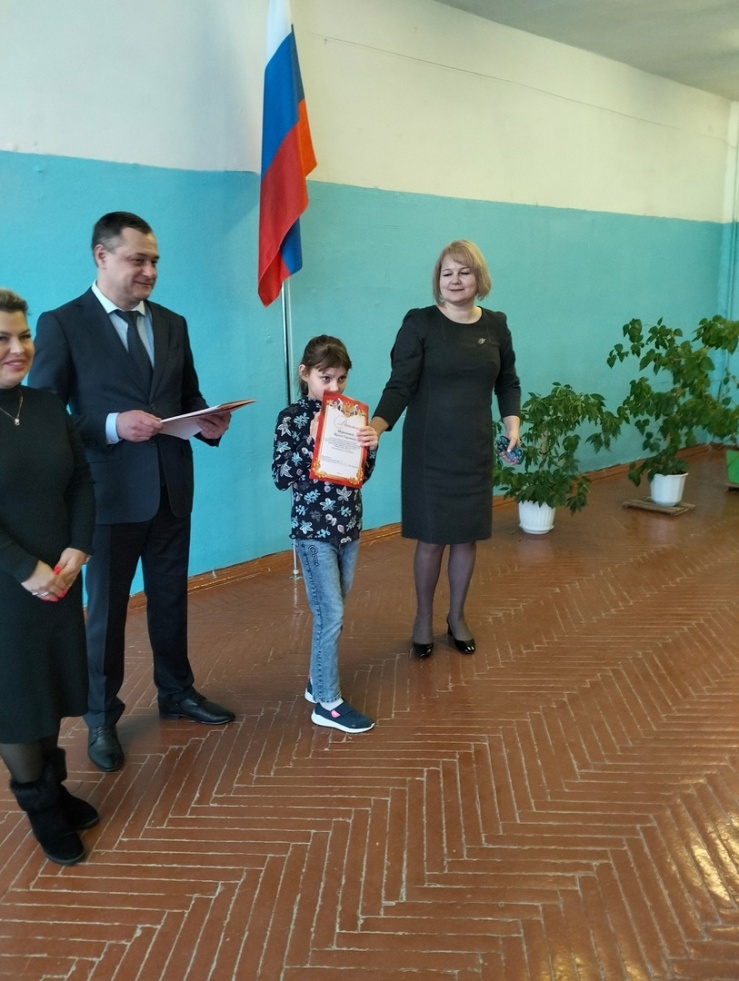 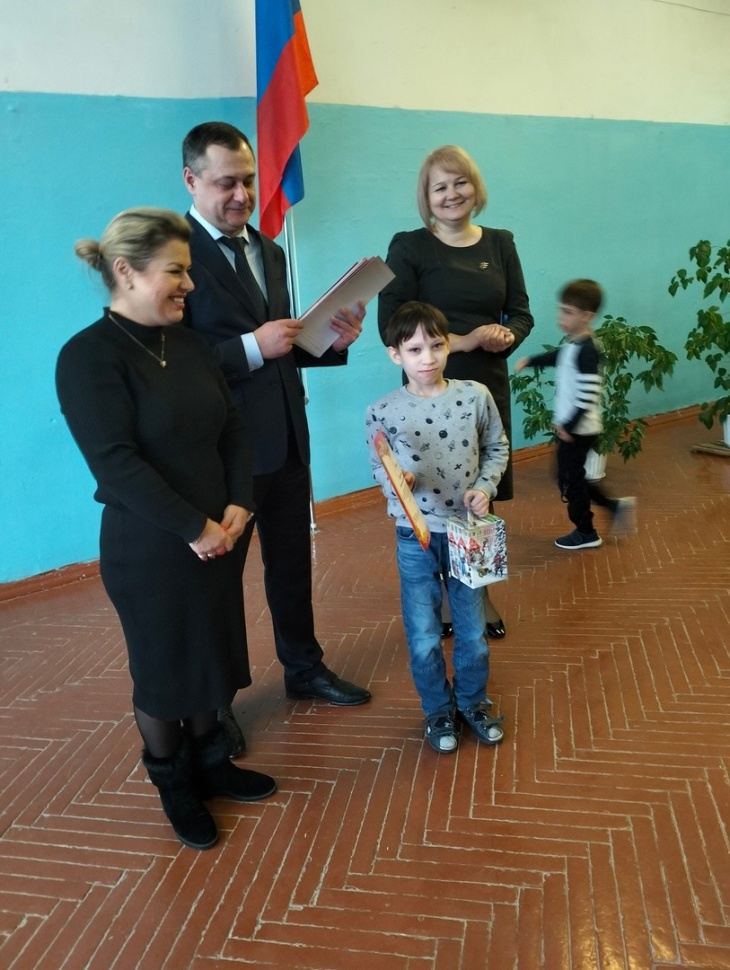 Общешкольные мероприятия
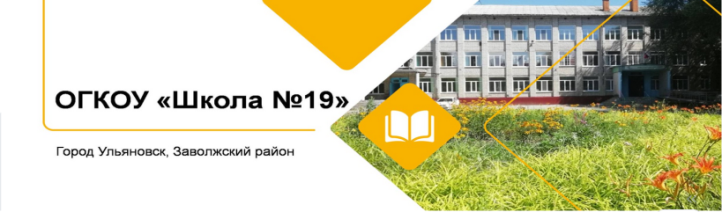 Широкая Масленица
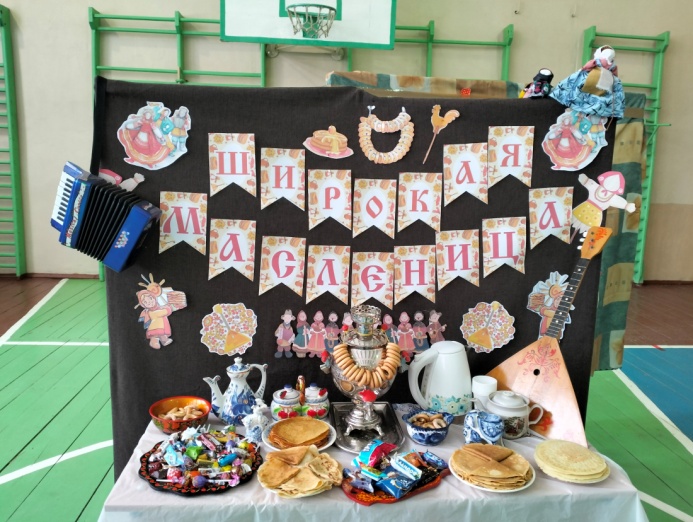 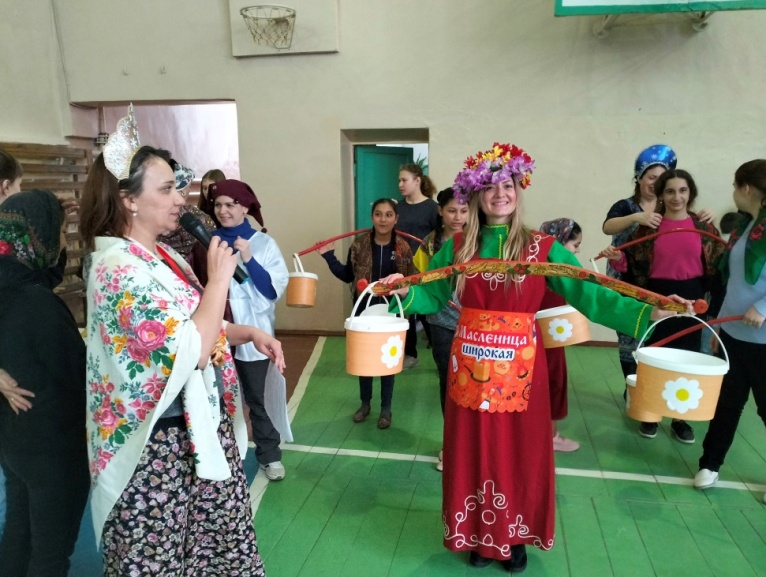 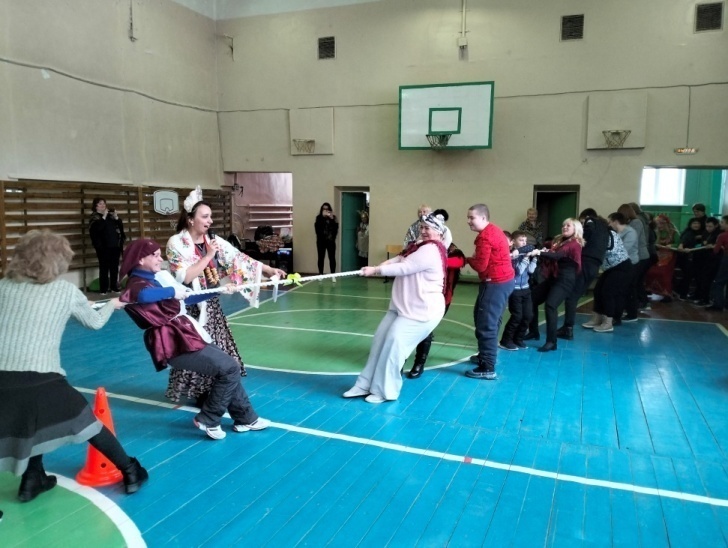 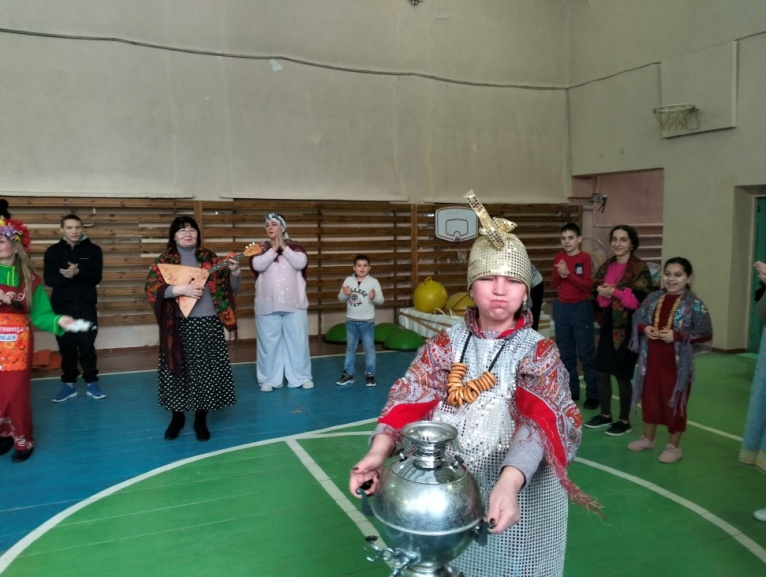 Общешкольные мероприятия
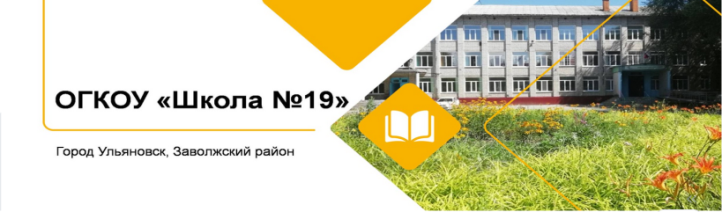 Областной фестиваль детского художественного творчества для детей с ОВЗ «Храните детские сердца!»
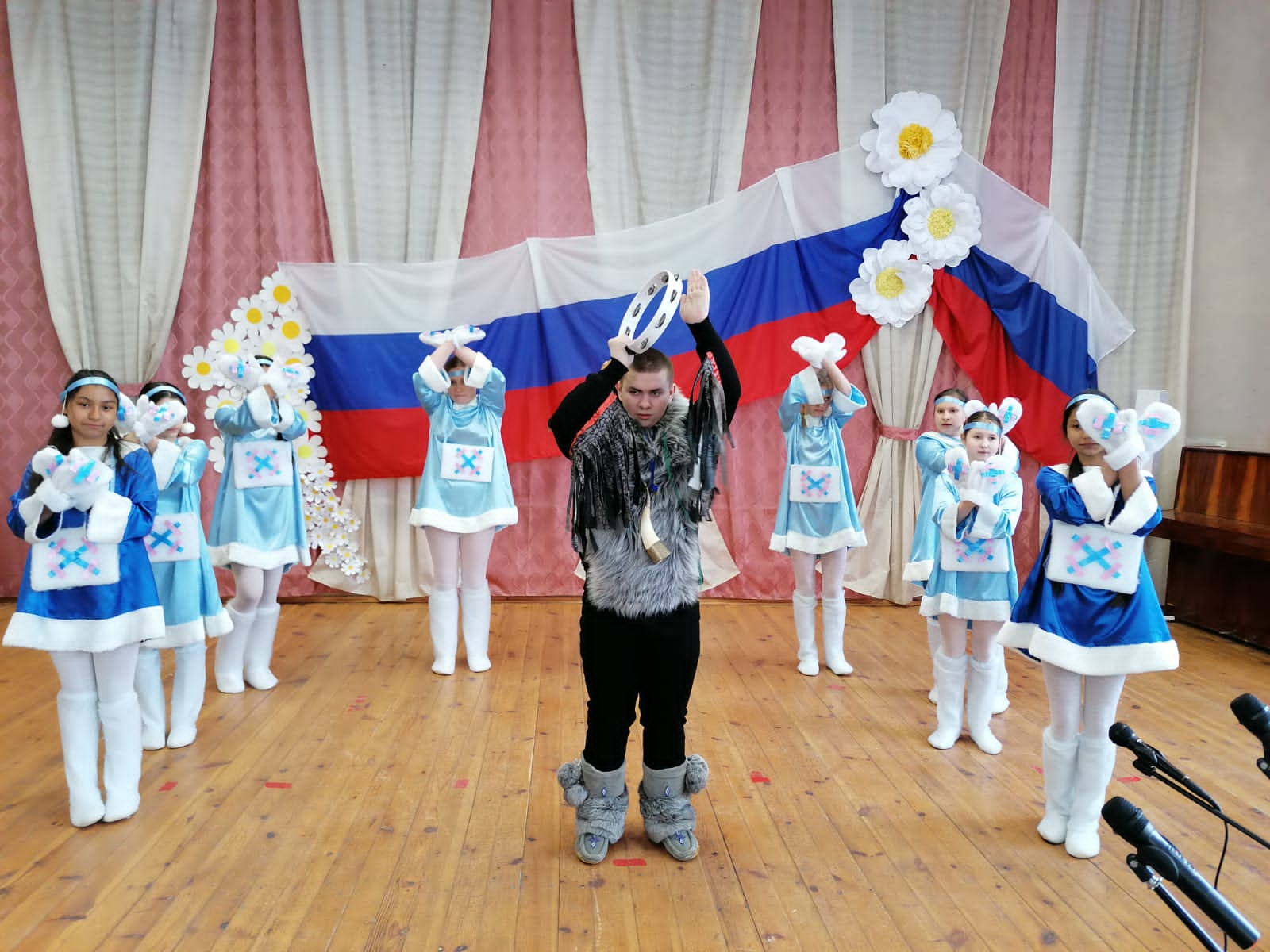 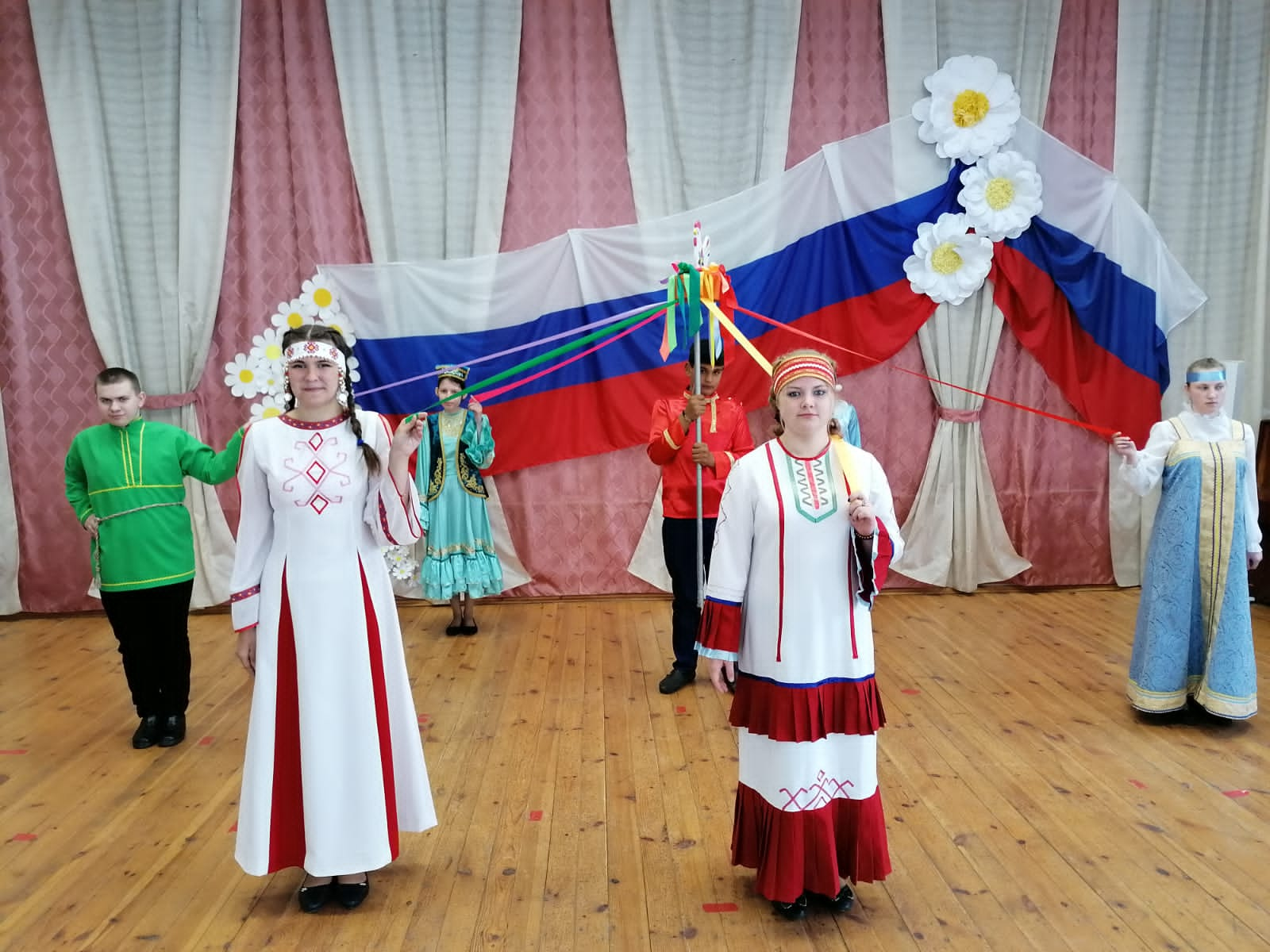 Общешкольные мероприятия
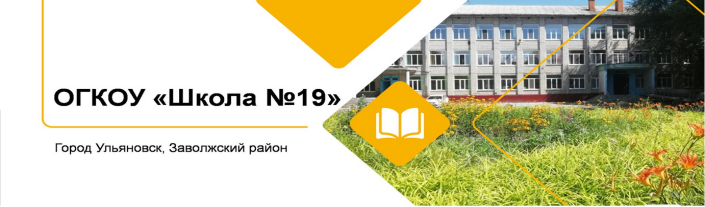 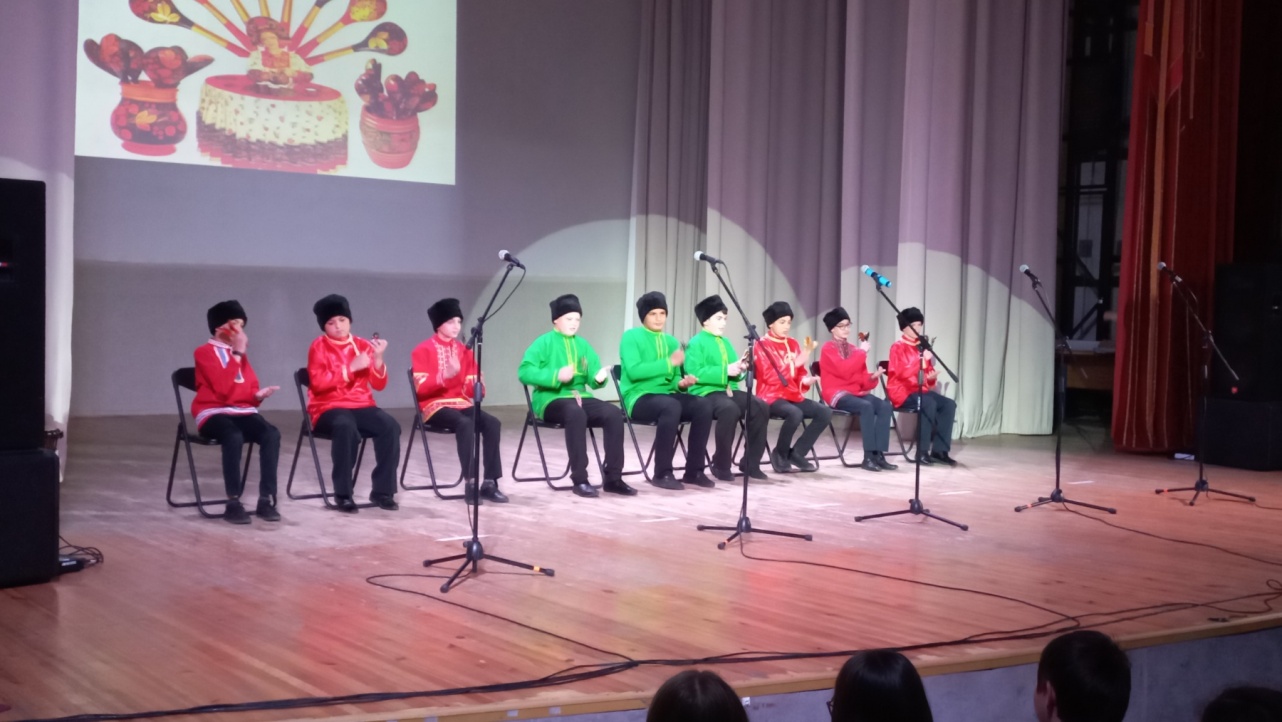 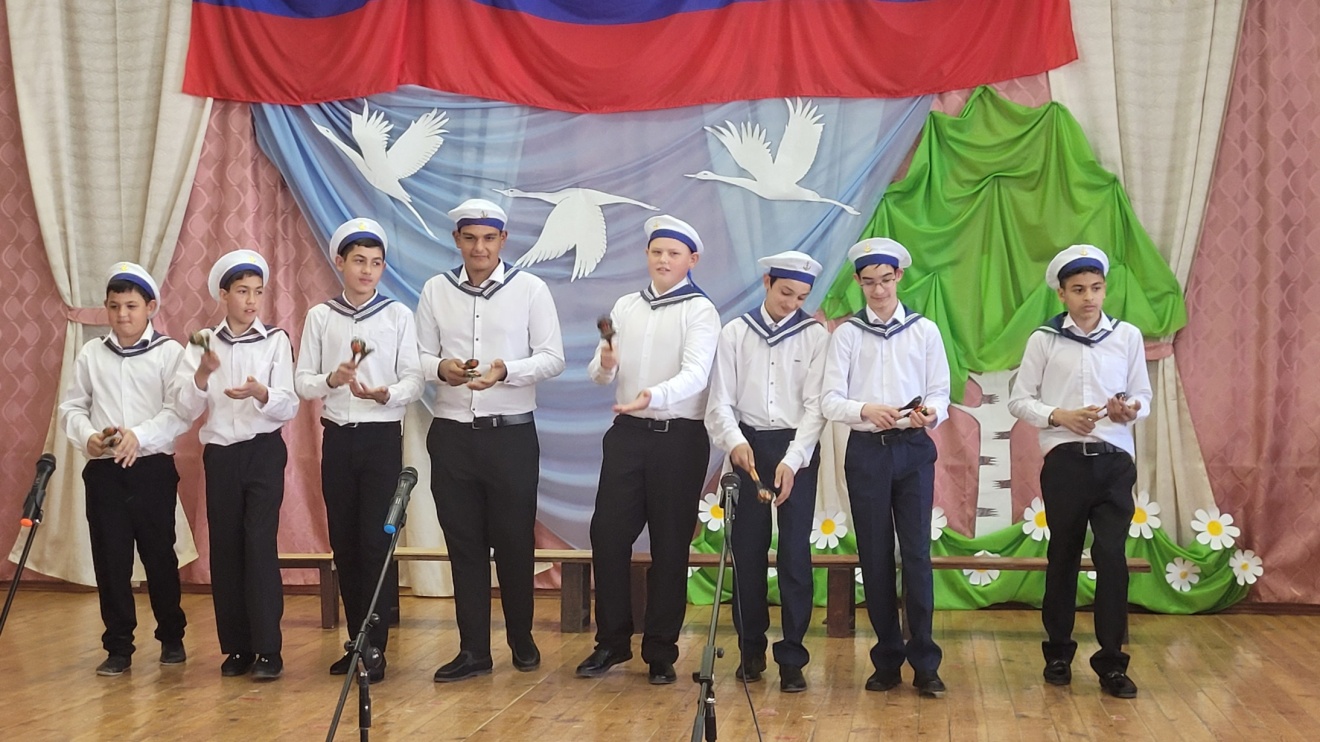 Общешкольные мероприятия
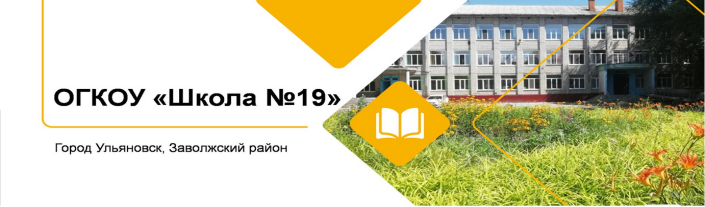 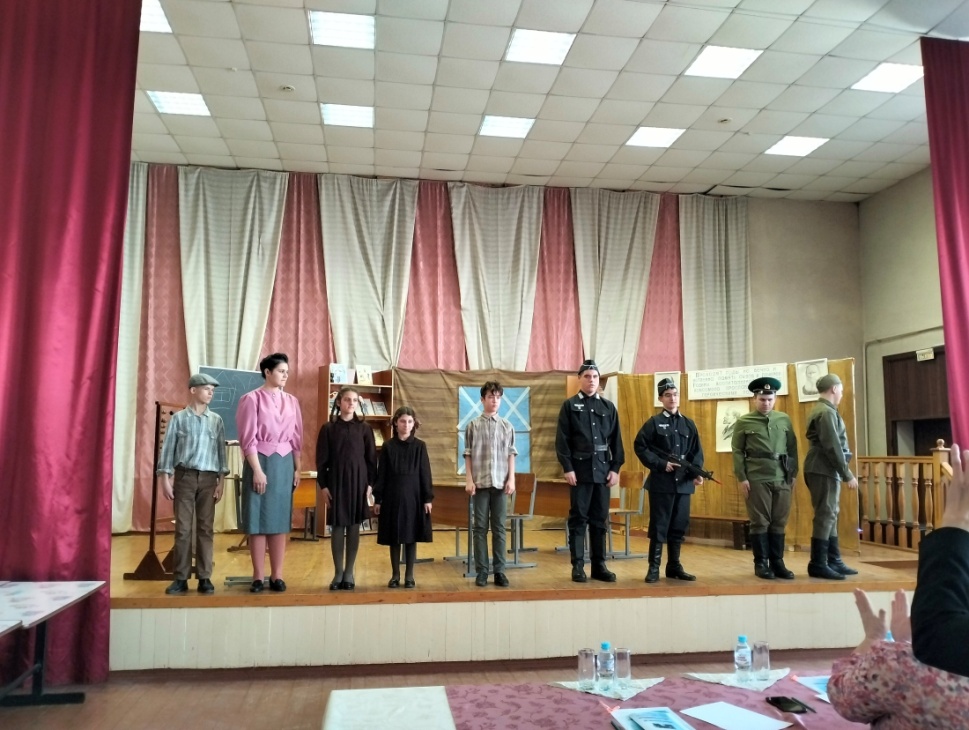 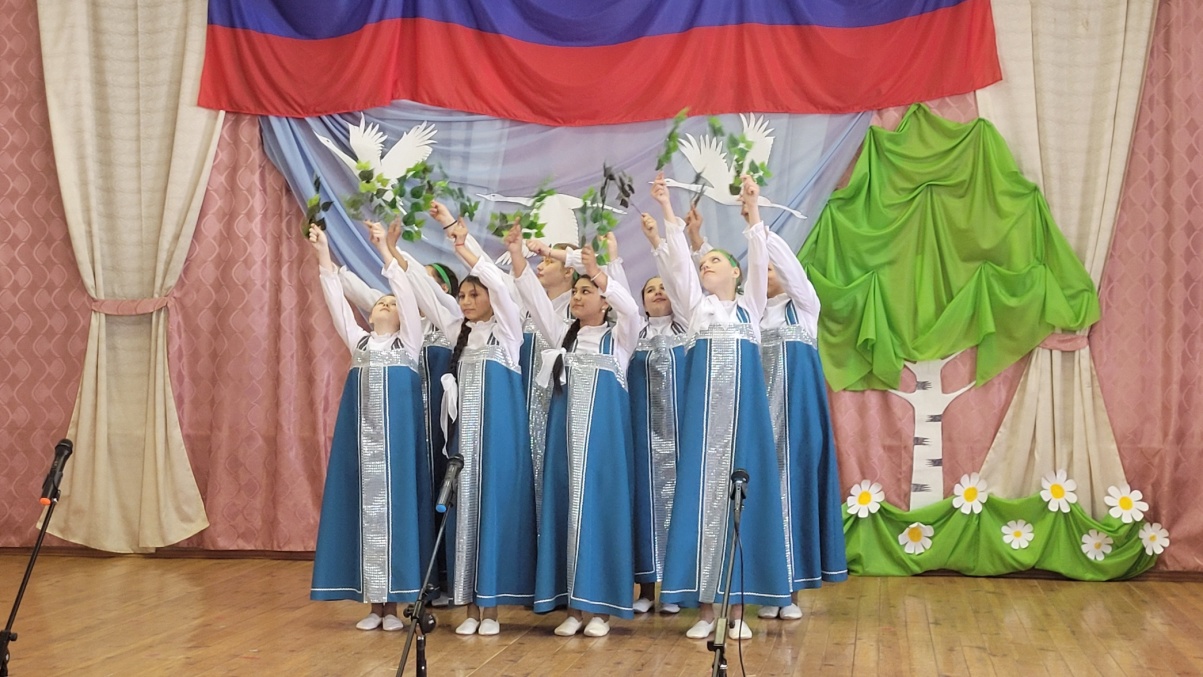 Общешкольные мероприятия
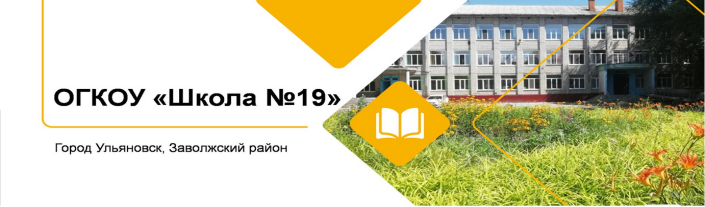 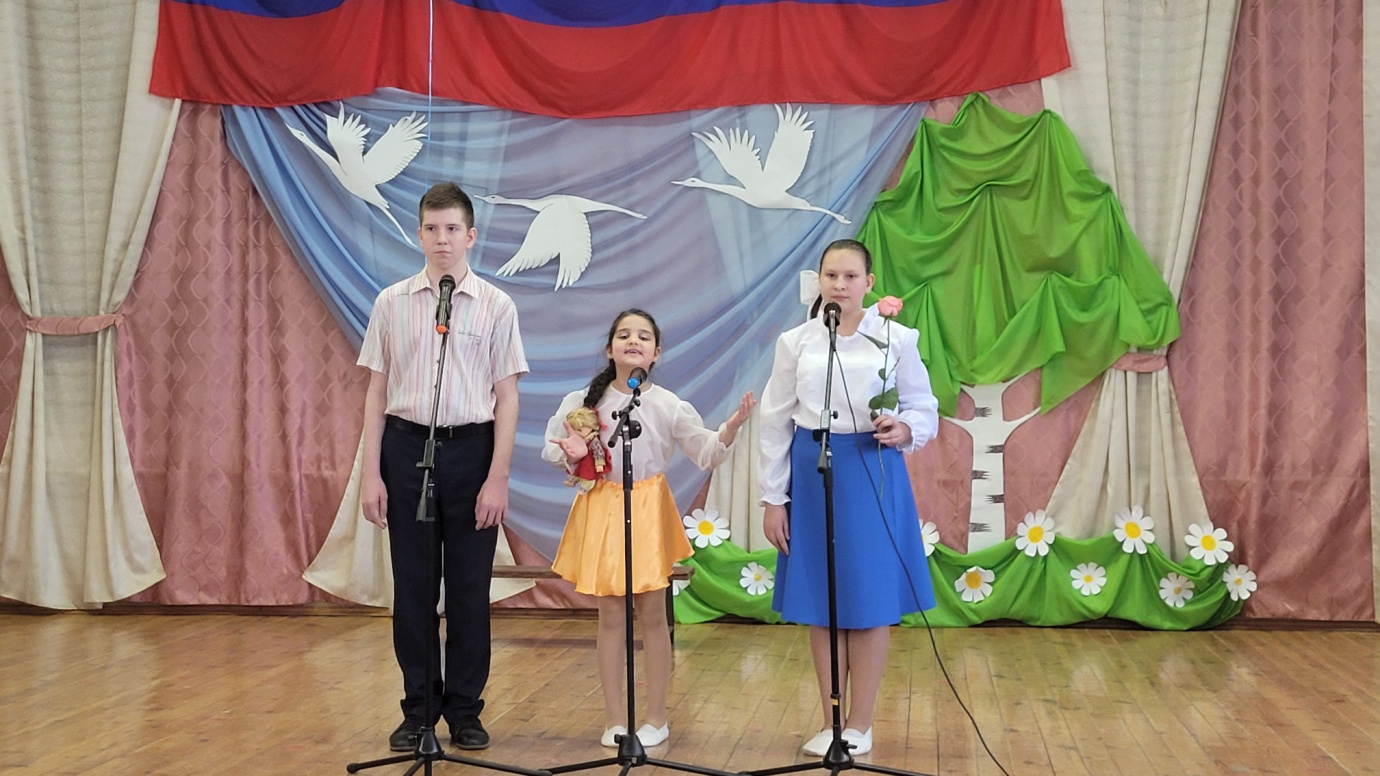 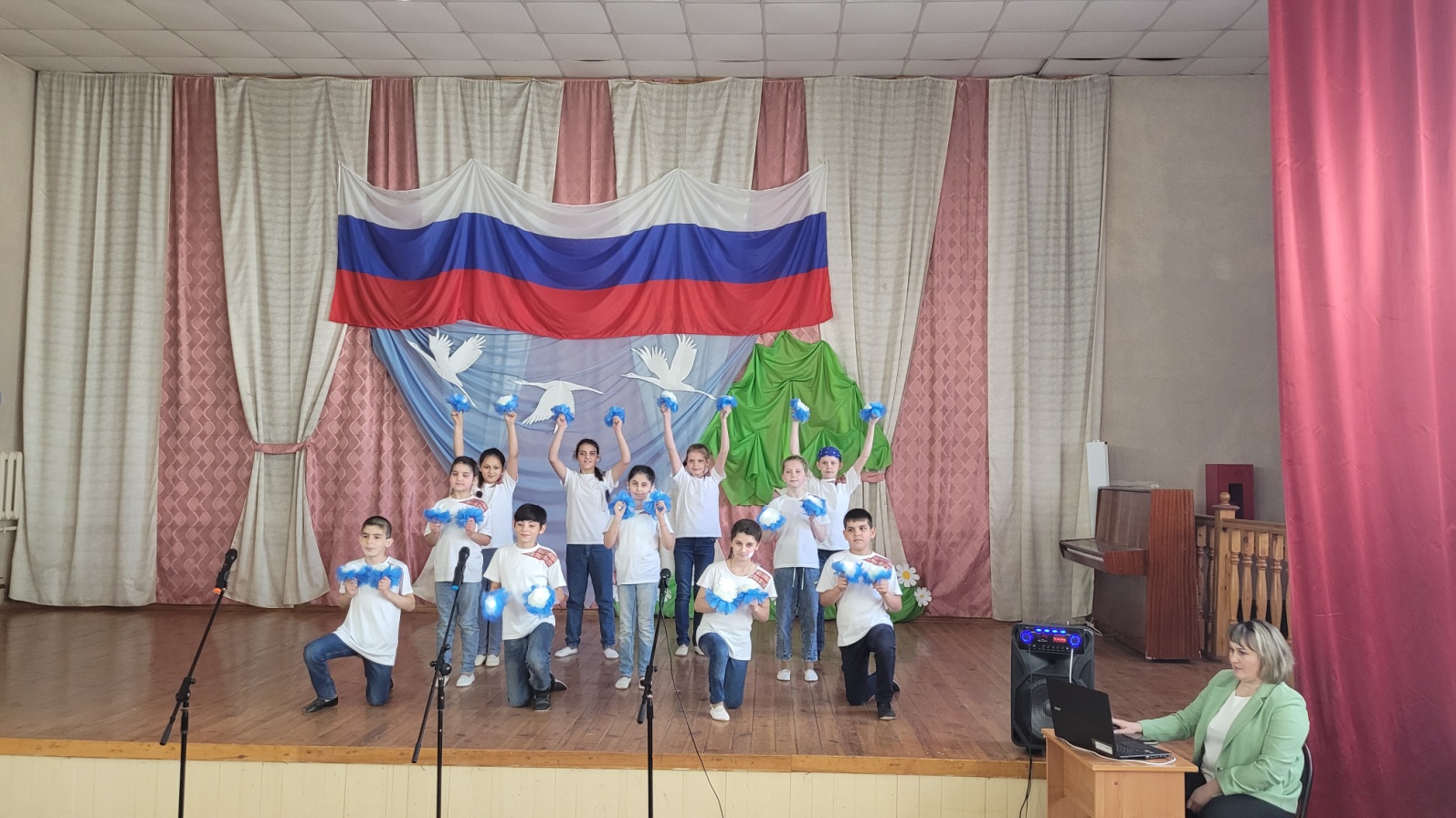 Общешкольные мероприятия
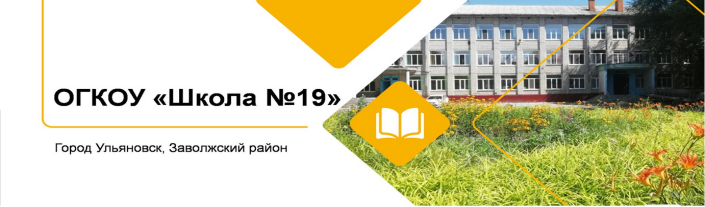 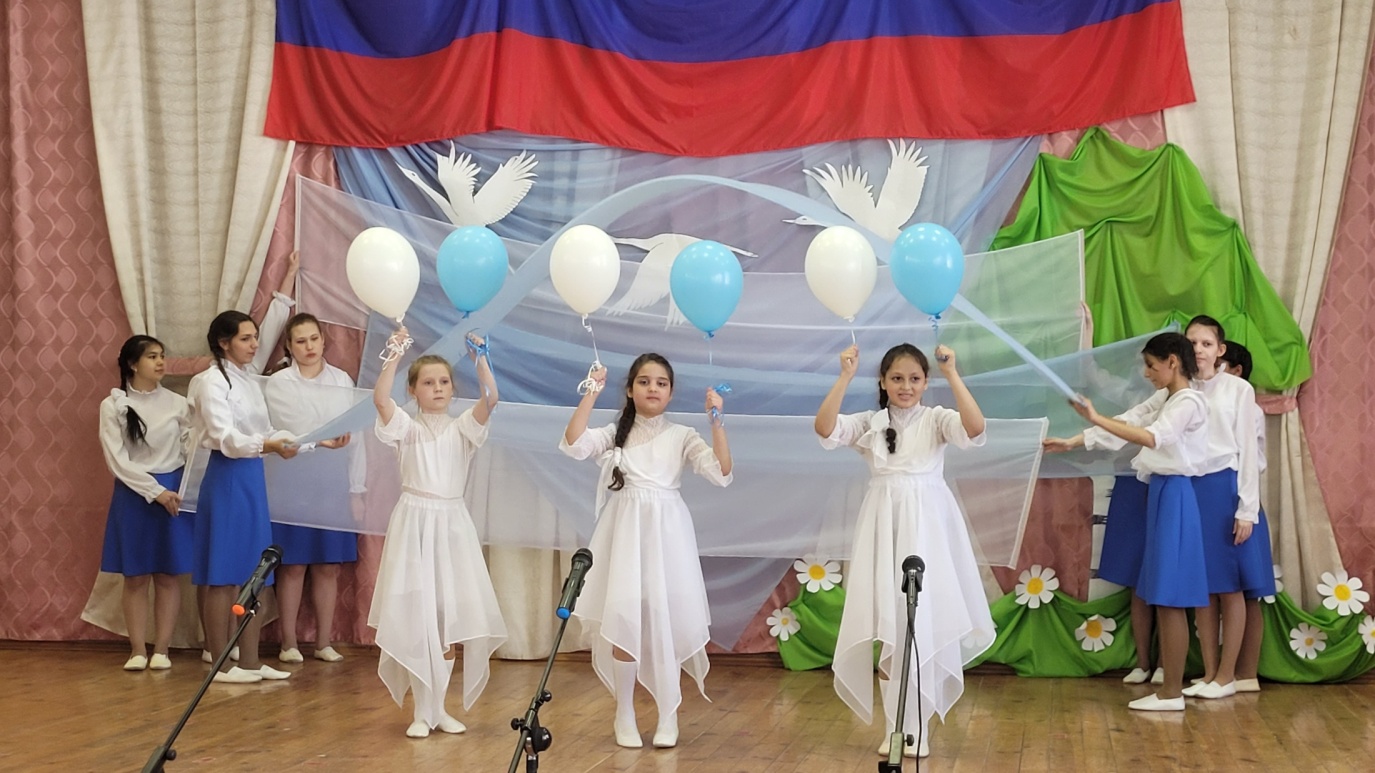 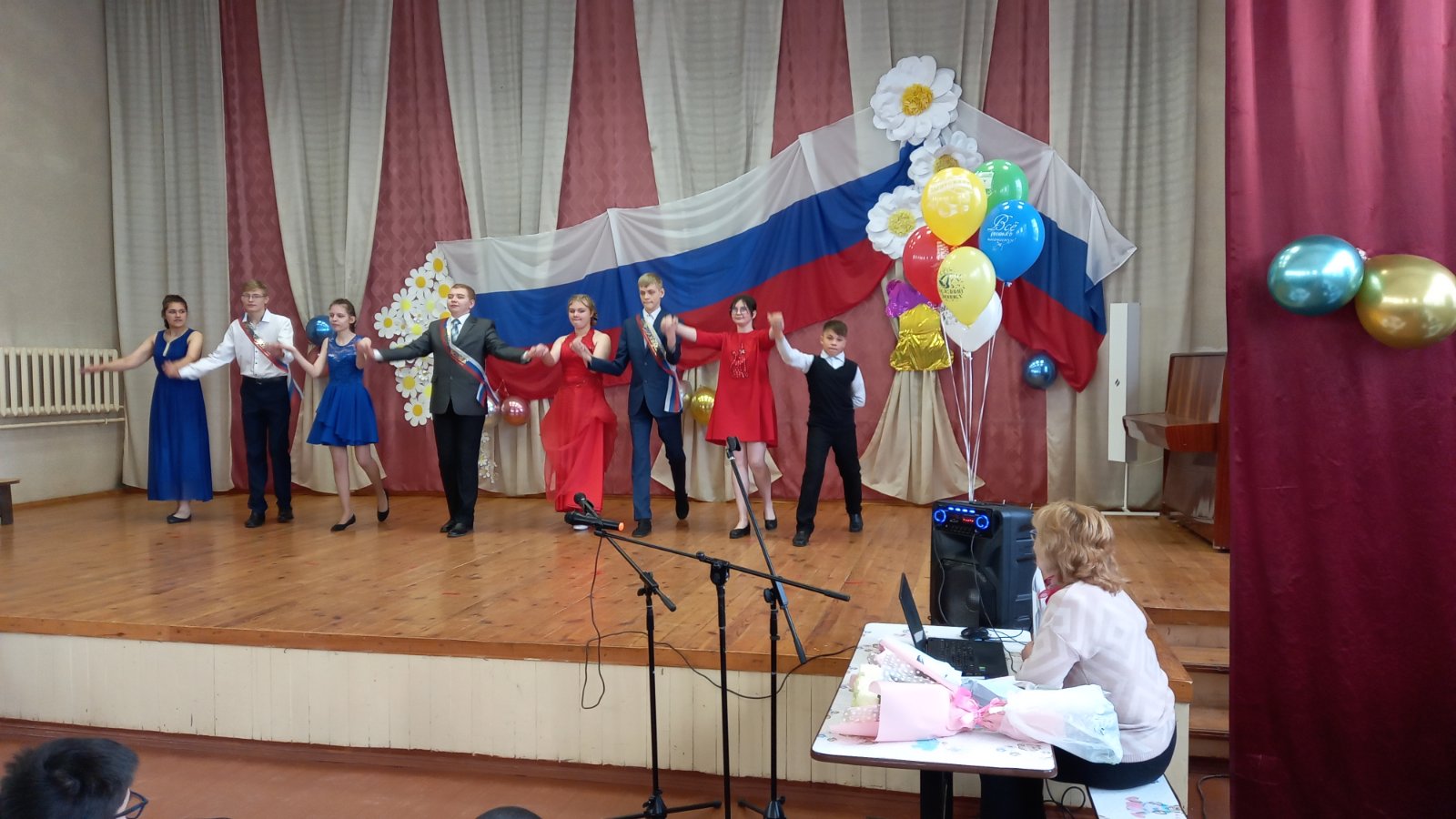 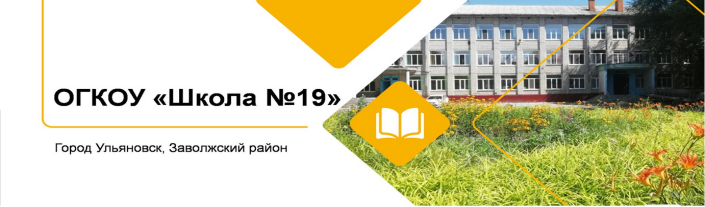 Директор – Нуриева Ольга Михайловна  
  https://shkola19ulyanovsk-r73.gosweb.gosuslugi.ru/
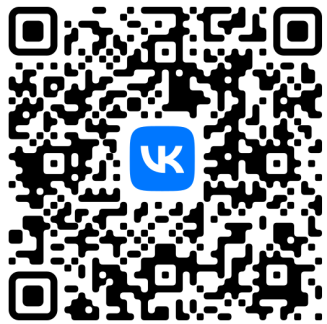